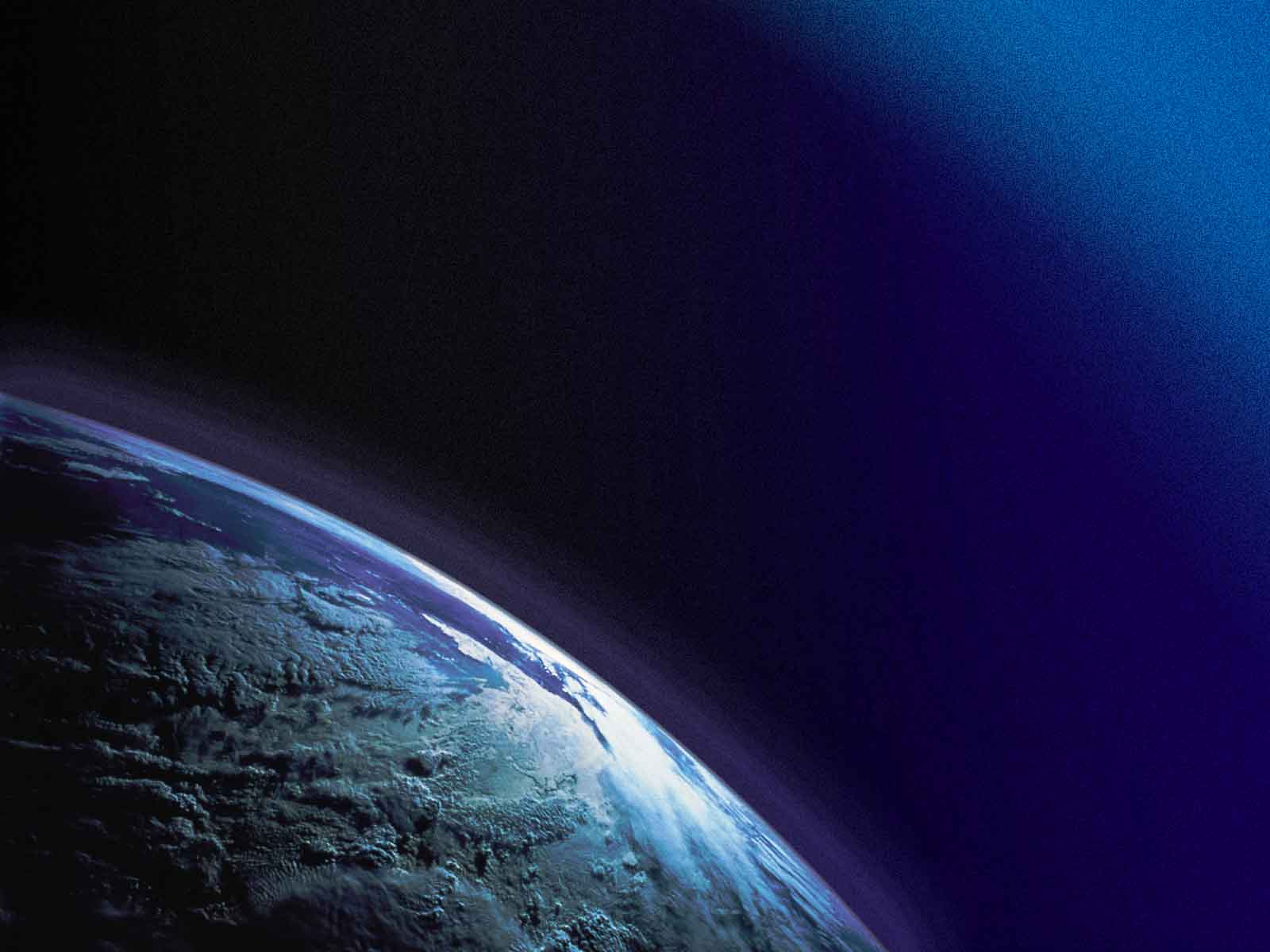 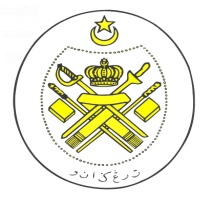 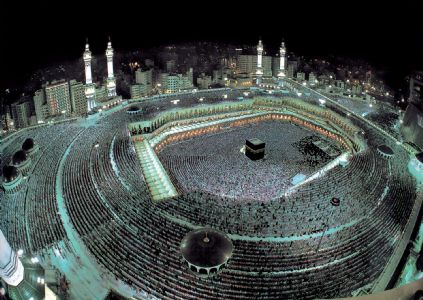 Jabatan  Hal  Ehwal  Agama  Terengganu
Khutbah Multimedia
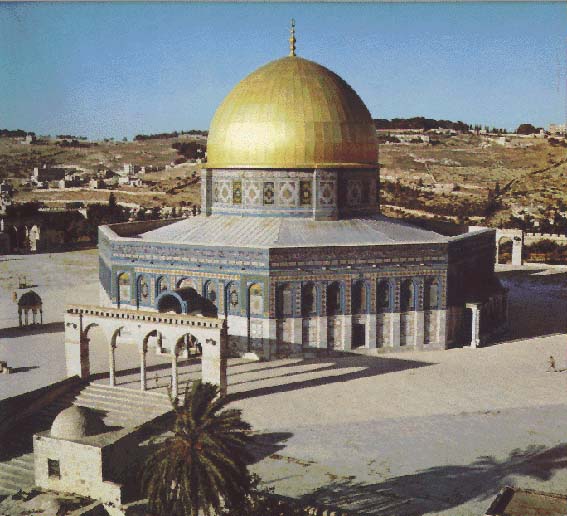 Isra’ Dan Mikraj Pemangkin Keutuhan Aqidah
24 Rejab, 1430 / 17 Julai, 2009
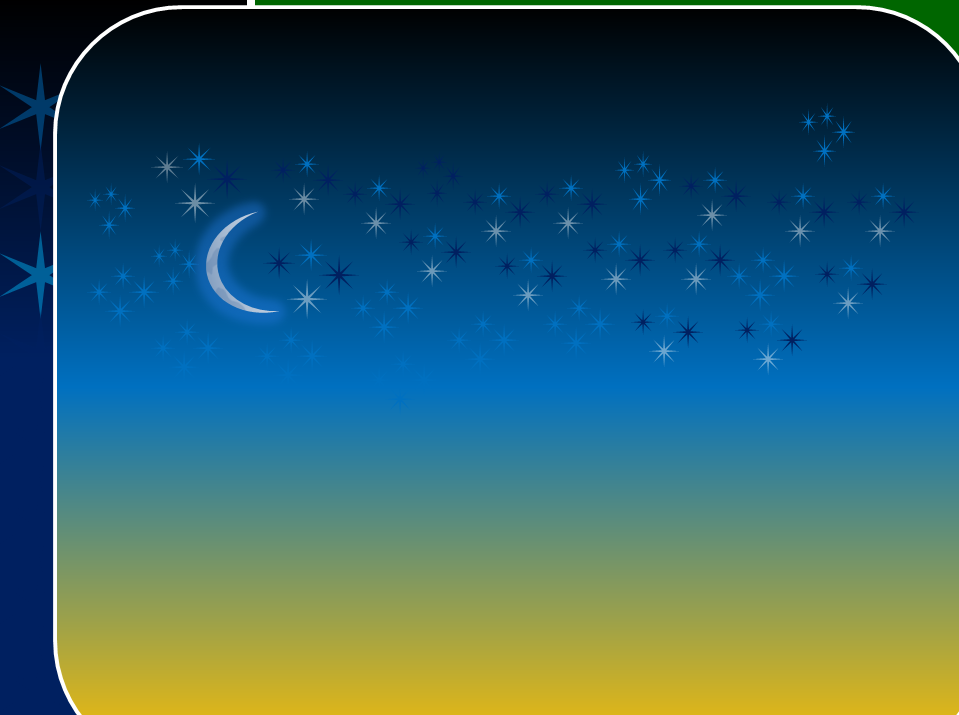 Pujian Kepada Allah S.W.T.
اَلْحَمْدُ لِلَّهِ
Segala puji-pujian hanya bagi Allah S.W.T.
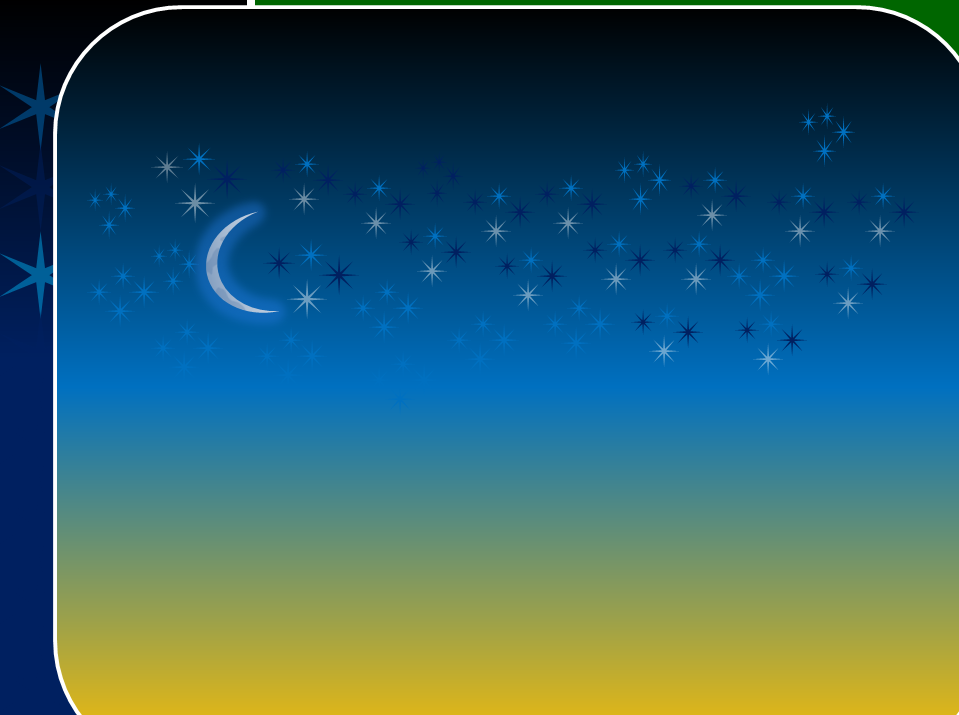 Syahadah
أَشْهَدُ أَنْ لاَ إِلَهَ إِلاَّ اللهُ وَحْدَهُ لاَ شَرِيكَ لَهُ وَأَشْهَدُ أَنَّ مُحَمَّدًا عَبْدُهُ وَرَسُوْلُه
Aku bersaksi bahawa tiada tuhan yang layak disembah melainkan Allah yang Maha Esa.

Aku juga bersaksi bahawa Nabi Muhammad S.A.W.  adalah hambaNya dan rasulNya.
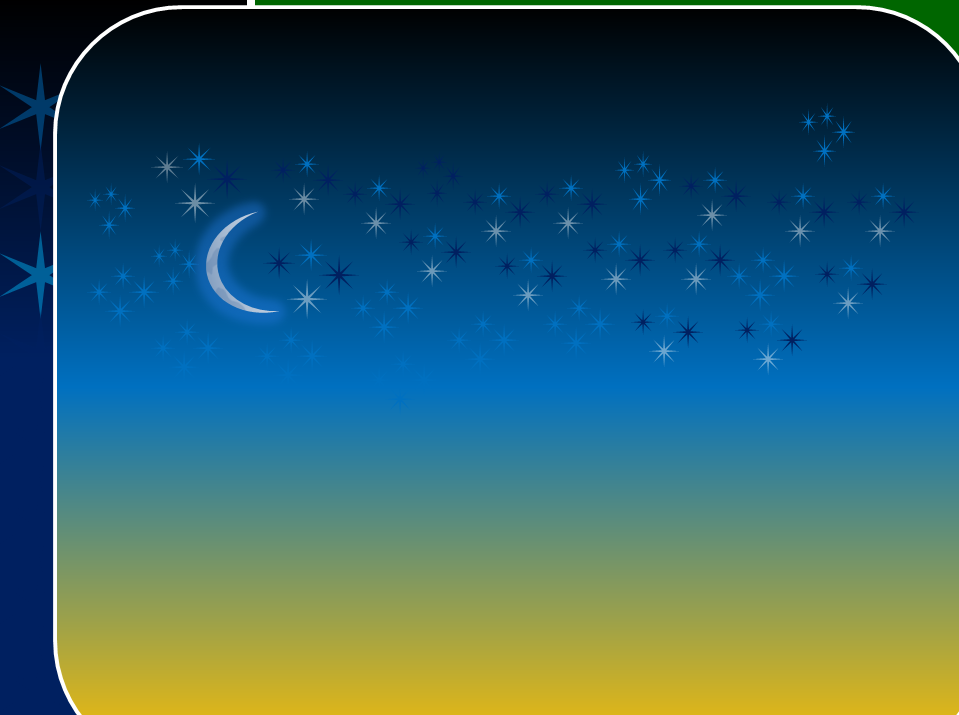 Selawat
اللَّهُمَّ صَلِّ وَسَلِّمْ  وَبَارِكْ عَلَى سَيِّدِنَا مُحَمَّدٍ
 وَعَلَى آلِهِ َصَحْبِهِ أَجْمَعِيْنَ
Ya Allah, cucurilah rahmat dan sejahtera ke atas junjungan kami Nabi Muhammad S.A.W., keluarga dan seluruh sahabatnya serta pengikutnya sehingga hari kemudian.
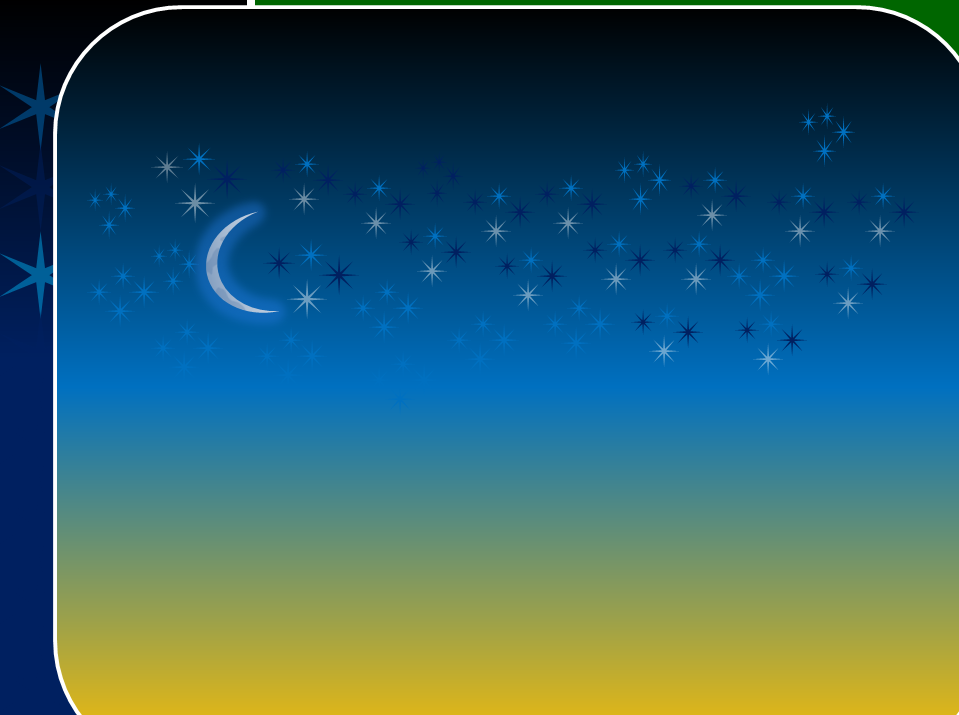 Wasiat Takwa
أُوْصِيْكُمْ وَإِيَّايَ بِتَقْوَى اللهِ وَطَاعَتِهِ،
 فَقَدْ فَازَ الْمُتَّقُوْنَ.
Saya berpesan kepada  saudara sekelian dan diri saya agar bertaqwa kepada Allah  dengan mentaati titah perintahNya.maka berjayalah orang yang bertaqwa.
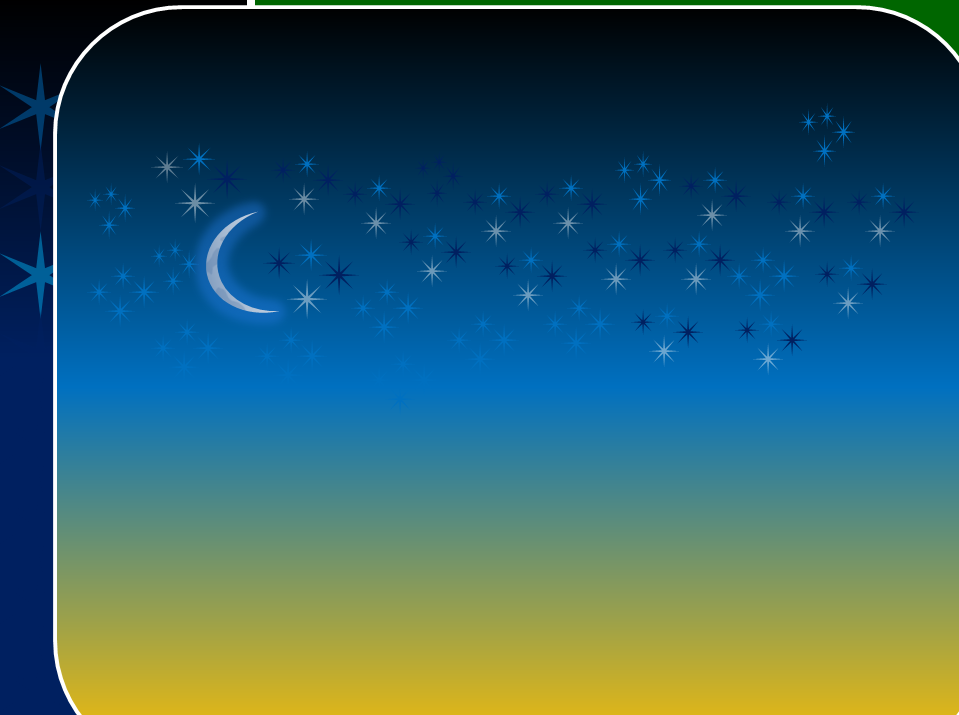 Seruan:
Tingkatkannya kepada Allah
Marilah kita bertakwa kepada Allah
Patuhi segala perintah Allah
Kebahagian 
milik orang yang bertaqwa
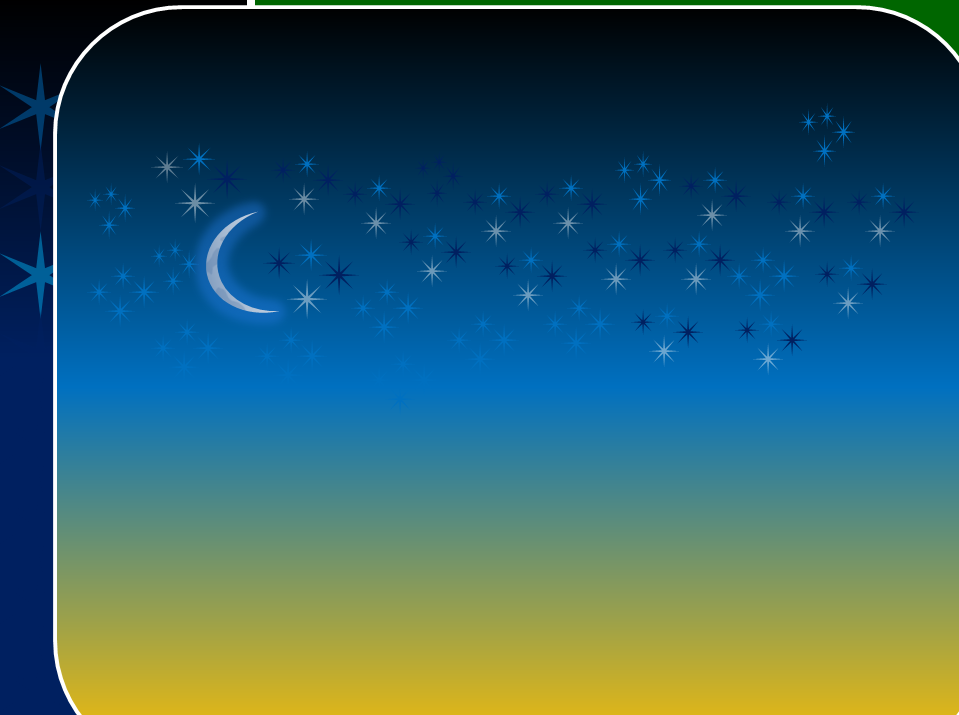 Israk Mikraj ….
Cacatan sejarah Islam berlaku pada tanggal 27 Rejab
Memperingati peristiwa Israk Mikraj 
dengan penuh keinsafan
Hikmah kepada kehidupan Rasulullah dan umat Islam
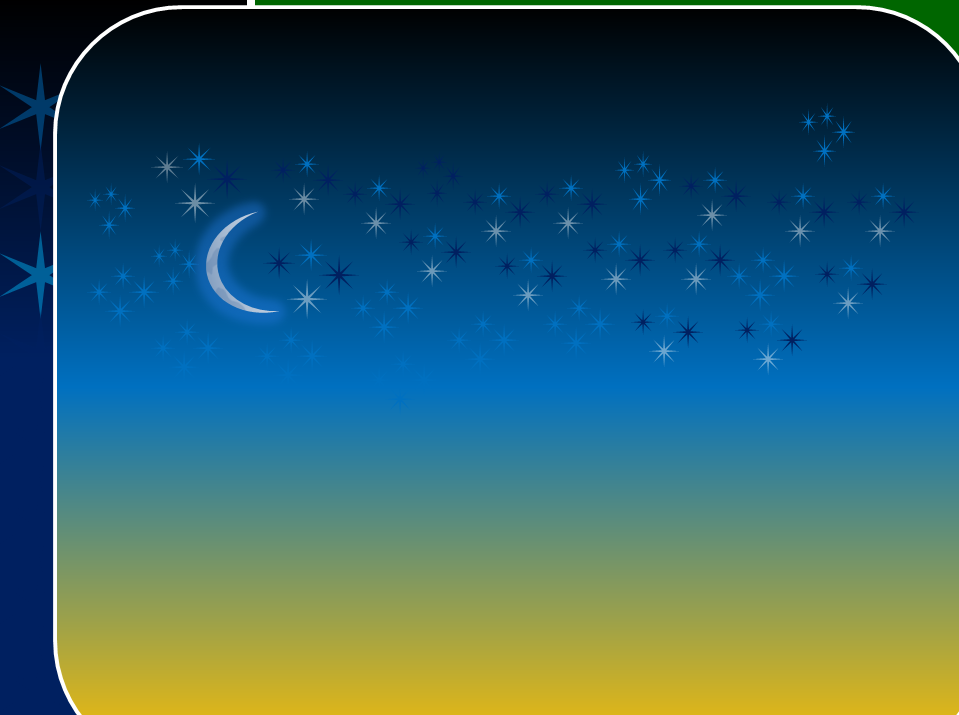 Firman Allah Taala Dalam 
Surah Al-Isra’ Ayat 1 :
سُبْحَانَ الَّذِي أَسْرَى بِعَبْدِهِ لَيْلاً مِّنَ الْمَسْجِدِ الْحَرَامِ إِلَى الْمَسْجِدِ الأَقْصَى الَّذِي بَارَكْنَا حَوْلَهُ لِنُرِيَهُ مِنْ آيَاتِنَا إِنَّهُ هُوَ السَّمِيعُ البَصِيرُ
“Maha Suci Allah yang menjalankan 
hambaNya pada malam hari dari Masjid 
Al-Haram di Makkah hingga ke Masjid Al-Aqsa di  yang kami sekelilingnya untuk memperlihatkan kepadanya  tanda-tanda kekuasaan kami.  Sesungguhnya umat Islam yang amat mengetahui.”
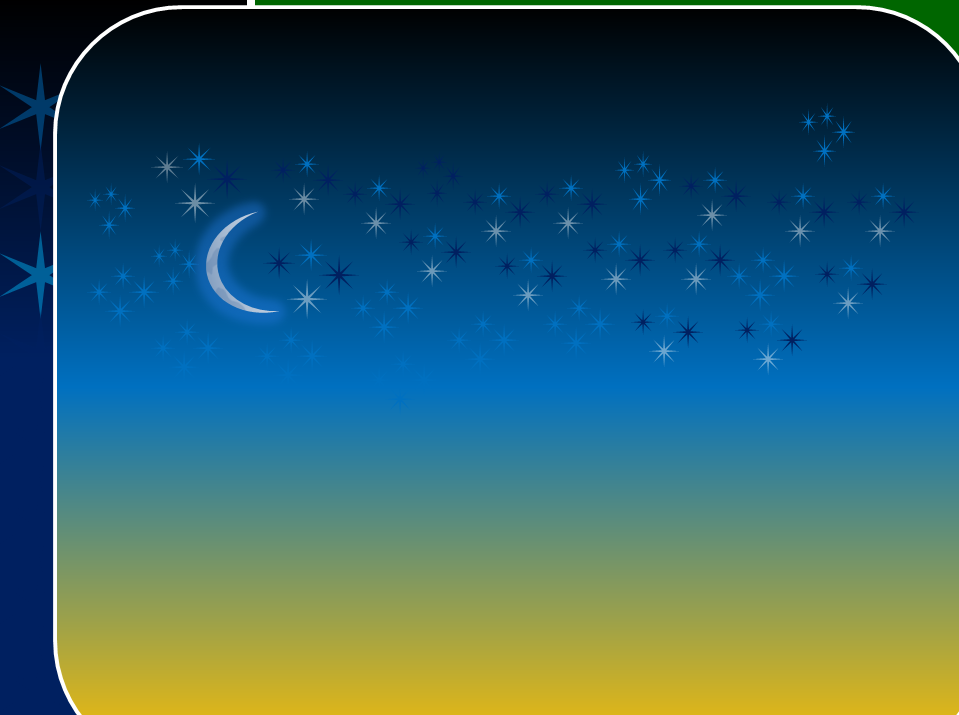 Peristiwa Israk dan Mikraj :-
Sebagai tanda Islam adalah untuk 
umat manusia dan umat Jin.
Penghormatan kepada Nabi Muhammad S.A.W.  sebagai rasul terakhir.
Hanya berlaku kepada Nabi Muhammad S.A.W.  dan
tidak dianugerahkan kepada rasul dan nabi sebelumnya.
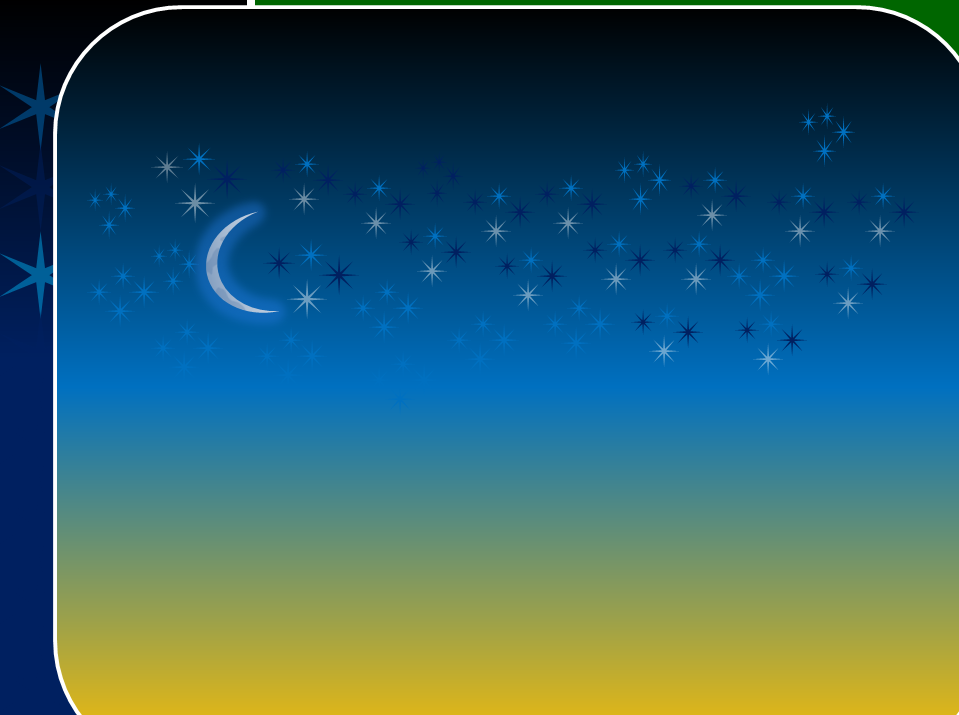 Sebab-sebab Peristiwa Isra’ dan Mikraj berlaku kepada Nabi Muhammad S.A.W. :-
Kegelisahan dan Kesedihan yang berlaku kepada Baginda akibat ;-
Tentangan, ancaman dan ejekan hebat daripada kaum Kafir dan Musyrik.
Kehilangan isteri tercinta,    
  Saidatina Khadijah dan Abu Talib bapa saudaranya.
Mengendur ketegangan, Allah mengundang baginda untuk berisra’  dan mikraj, memperlihatkan kebesaran Allah Taala.
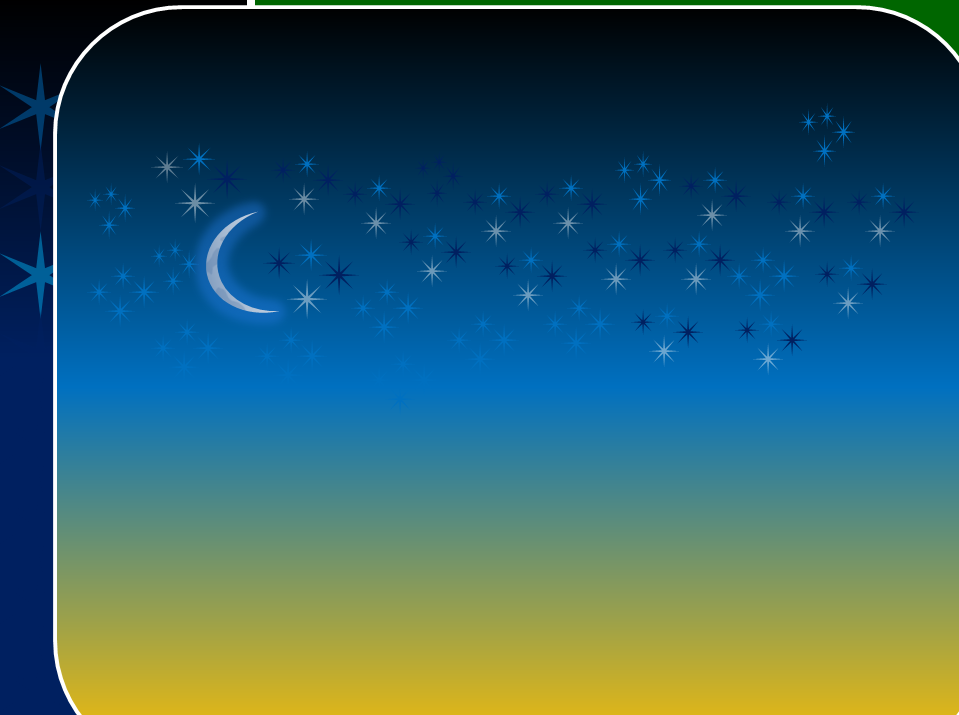 Penjelasan melalui 
(Kitab Tafsir Al-Kabir) Imam Fakhrurrazi :
Rasulullah S.A.W. diperjalankan bersama makhluk Allah bernama “Buraq”
Diperlihatkan kepada Baginda iaitu balasan  kepada hambaNya di akhirat.
Diperlihatkan juga kepada Baginda  
7 petala langit, Kursi dan Arasy.
Kekuasaan dan kebesaraan Allah telah menambah keimanan dan keyakinan Baginda, dalam menyampaikan risalah tauhid kepada umatnya.
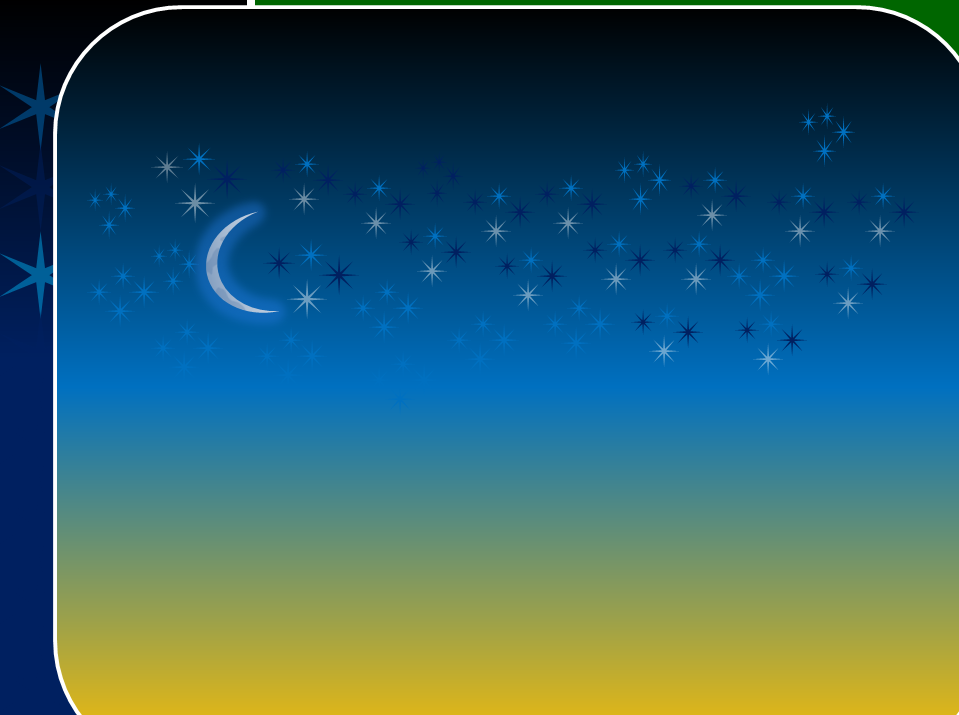 Salah satu pengajaran dari 
Peristiwa Israk’ dan Mikraj, iaitu :-
Disyariatkan ibadat 
SOLAT 5 WAKTU
Istimewa Solat
Ibadat Puasa, Zakat dll.. melalui wahyu dengan perantaraan  Jibrail
Pensyariatan secara langsung di Sidratul Muntaha.
Allah mengangkat martabat solat dan merupakan tiang agama.
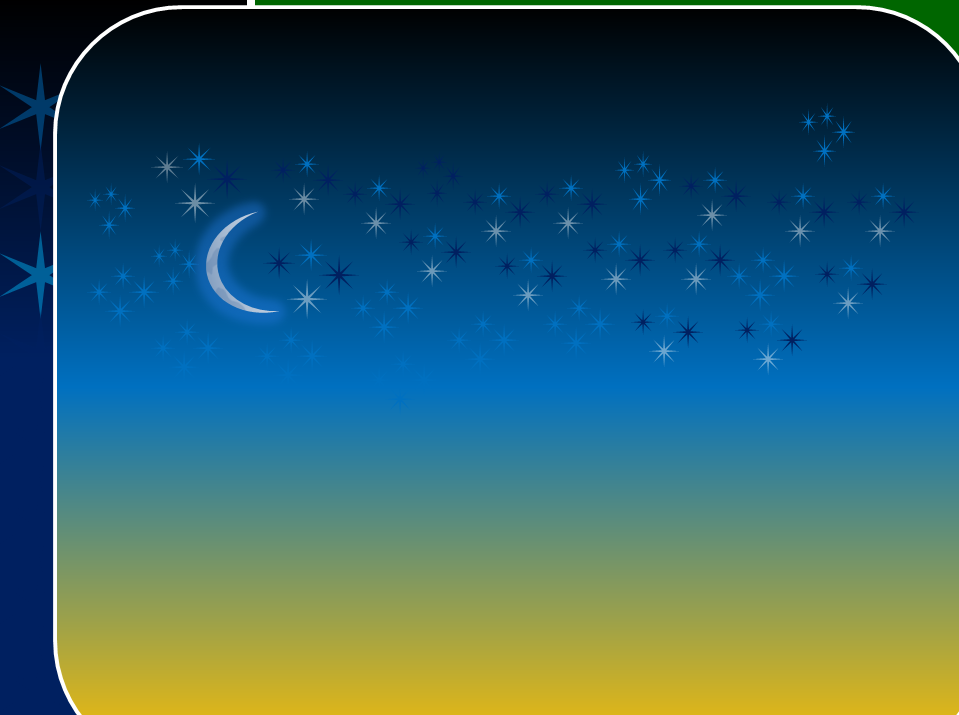 Rasulullah S.A.W. bersabda :-
"الصَّلاَةُ عِمَادُ الدِّيْن"
“Solat itu adalah tiang agama.”
(Hadis Riwayat Baihaqi)
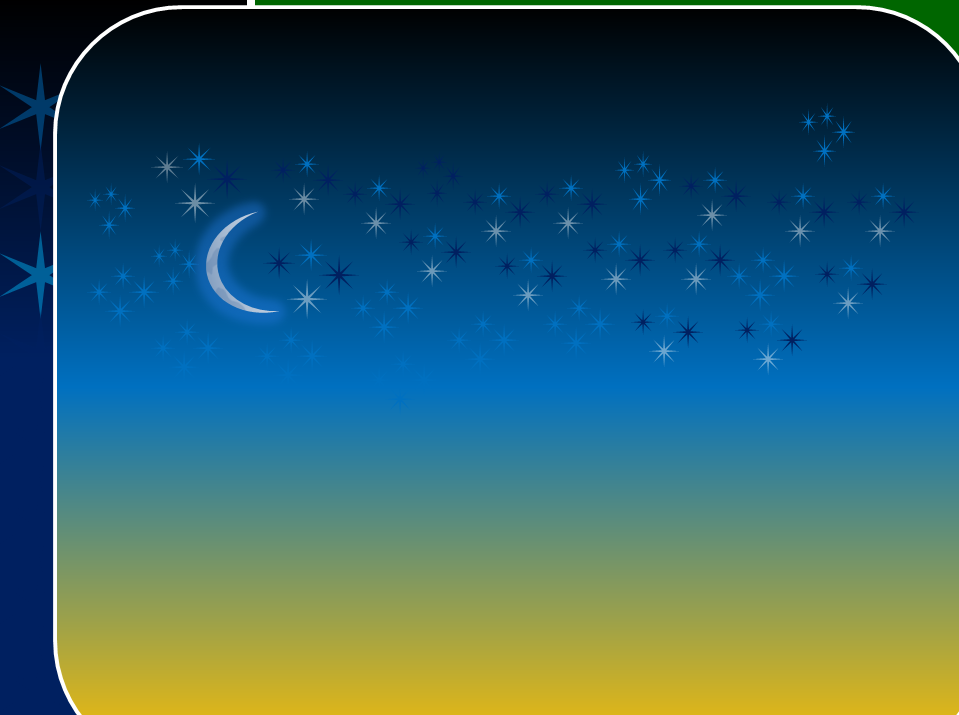 Rasulullah S.A.W. bersabda :-
"مَثَلُ الصَّلَوَاتِ الْخَمْسِ كَمَثَلِ نَهْرٍ جَارٍ غَمْرٍ عَلَى بَابِ أَحَدِكُمْ يَغْتَسِلُ مِنْهُ كُلَّ يَوْمٍ خَمْسَ مَرَّاتٍ"
“Perumpamaan ibadat solat dalam kehidupan Muslim adalah ibarat sebuah sungai mengalir yang dipernuhi air di harapan rumah kamu.  Maka kamu akan mandi di dalamnya sebanyak lima kali sehari untuk membersihkan diri.”
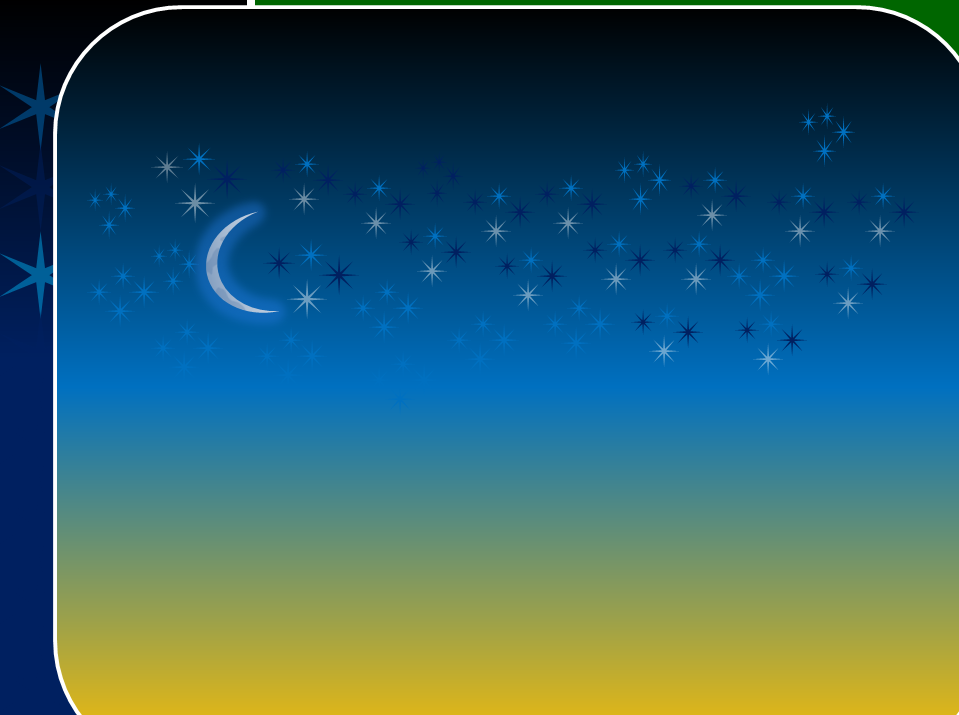 Kepentingan Ibadat Solat dapat dilihat melalui tindakan Saidina Umar Al-Khattab, iaitu :
Saidina Umar Al-Khattab  mengedar surat kepada semua gabenornya, berbunyi :-
Wahai para gabenor sekalian! Sesungguhnya tugas yang paling penting ialah mendirikan Solat.  Sesiapa yang tidak mendirikan Solat, merupakan orang yang tidak dipercayai. Manakala  sesiapa yang mendirikan solat dengan sebaiknya, maka dia memelihara agamanya. Dan sesiapa yang mensia-siakanya  ibadat Solat bermakna dia mensiakan urusan yang lainnya.
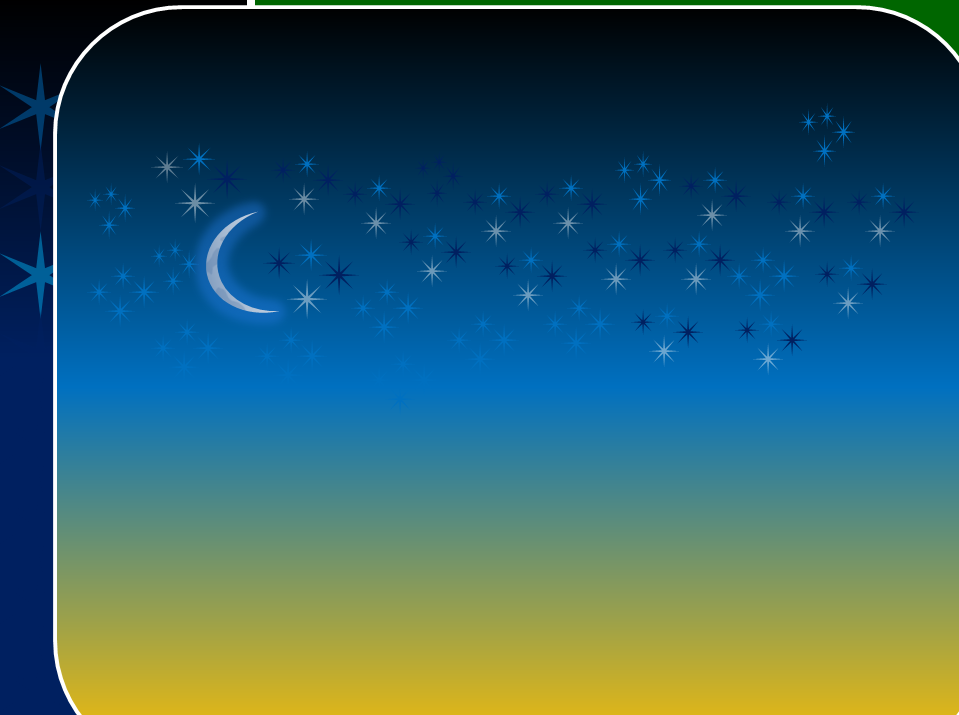 Keyakinan Saidina Umar terhadap solat :-
Sebab berlakunya Kecurangan,kezaliman, Kemunduran, Kekalahan Dll
Lemah Iman Dan Malas Solat
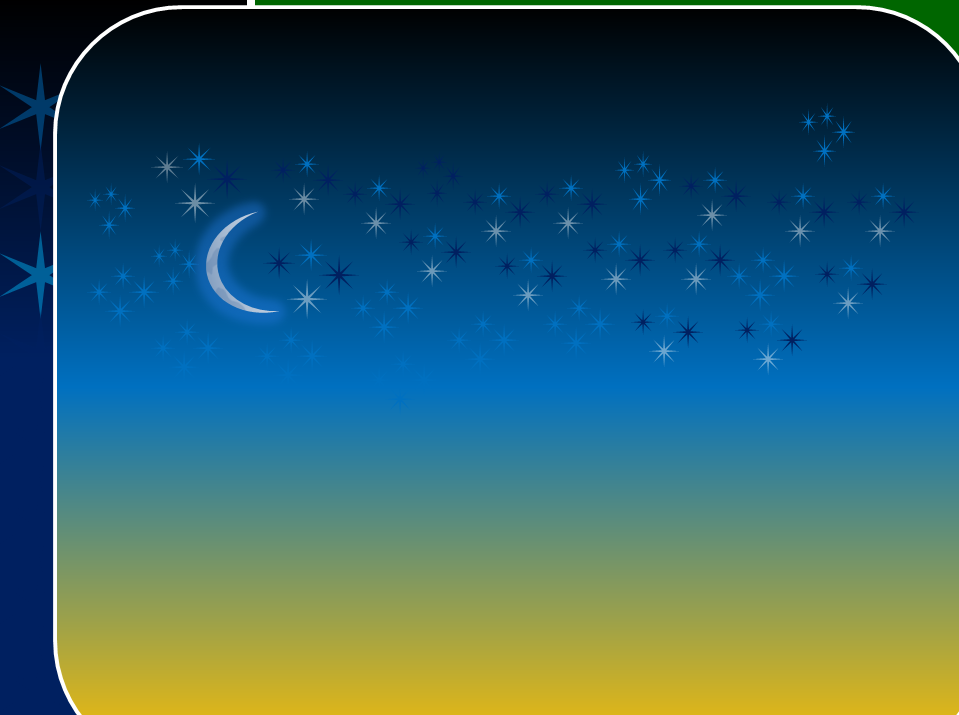 Kesan dari Peristiwa Isra’ dan Mikraj iaitu :-
Umat Islam bermunajat berhubung Allah
Rasulullah dapat mengadap  Allah secara langsung
Israk 
dan Israk
Ibadat Solat
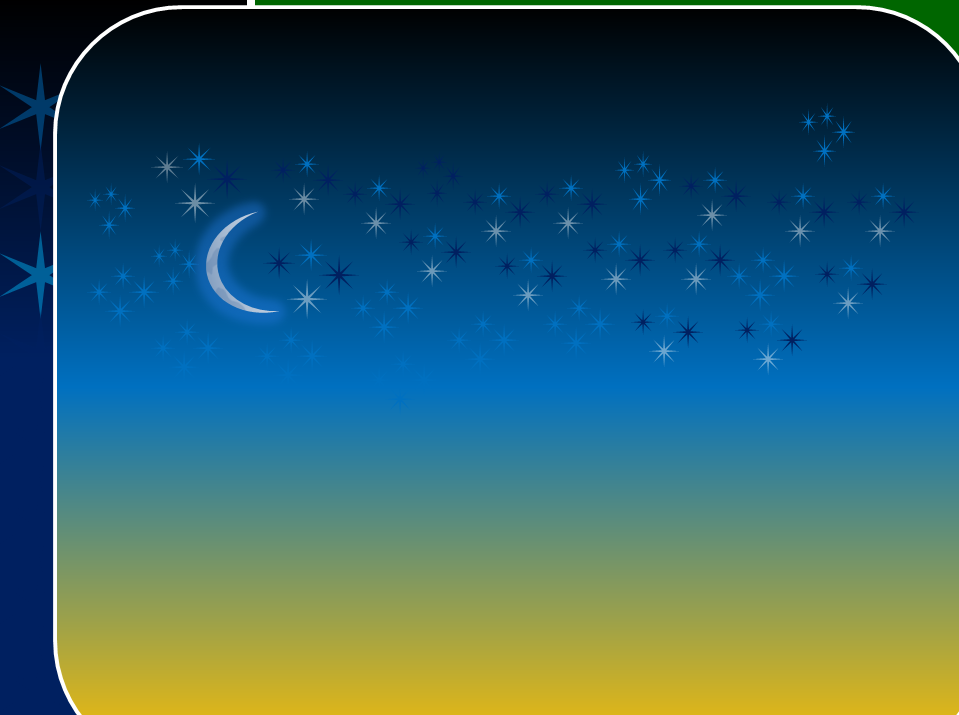 Diperlihatkan kepada Baginda natijah 
manusia melanggar perintah Allah, iaitu :
Satu kaum memecah-mecahkan kepala dengan batu keras, setelah kepala pecah, dan kembali asal, maka dipecahkan lagi.
Abaikan SOLAT
Satu kumpulan manusia yang dihalau seperti binatang ternakan dan memakan bara api dan batu dari api neraka jahanam.
Abaikan ZAKAT
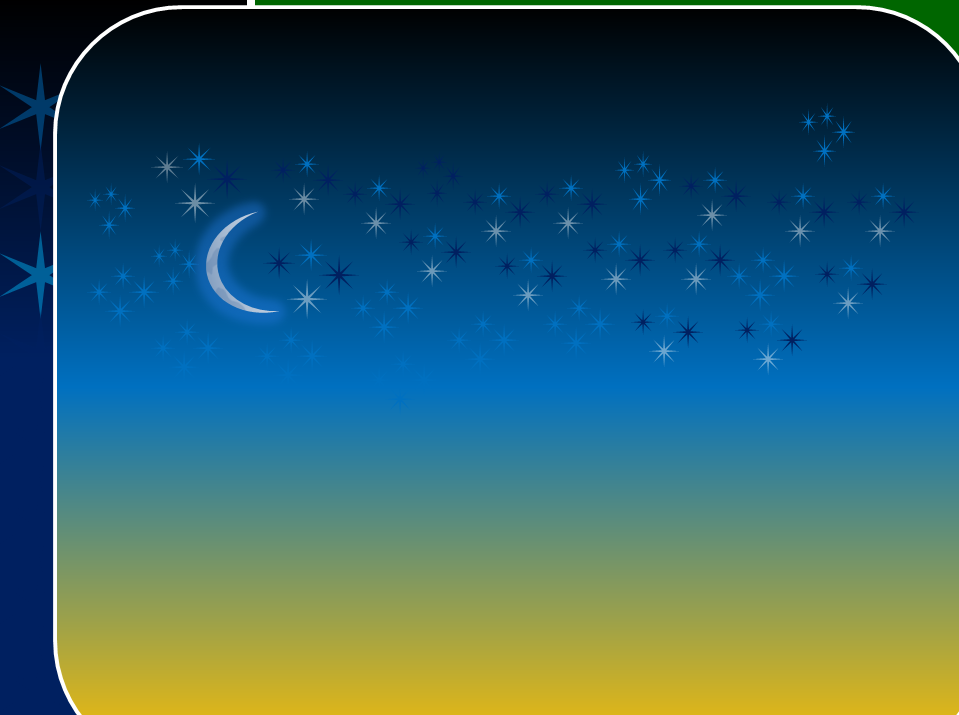 Diperlihatkan kepada Baginda natijah 
manusia melanggar perintah Allah, iaitu :
Sekumpulan lelaki dan perempuan yang memakan daging mentah dan busuk, sedangkan disisi mereka terdapat daging yang elok.
Suami isteri yang sah masih  mencari pasangan lain untuk BERZINA
manusia yang meminum arak, makan riba, harta anak yatim, fitnah dll  akan menerima balasan 
azab di akhirat
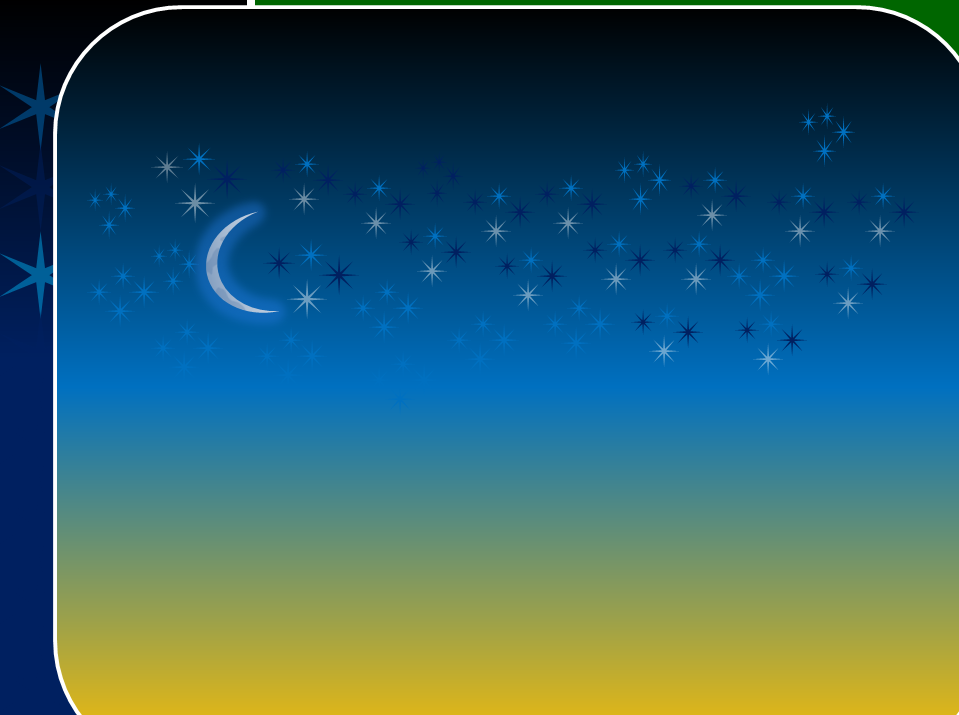 Diperlihatkan kepada Baginda, nikmat umat Islam yang patuh kepada Allah, iaitu :
Berjuang 
“Fi Sabilillah”
Orang Berbuat Baik
Berjuang Menahan Nafsu
Balasan Pahala dan Syurga 
yang dijanjikan Allah
Membantu Orang Susah
Suka Bersedekah dll
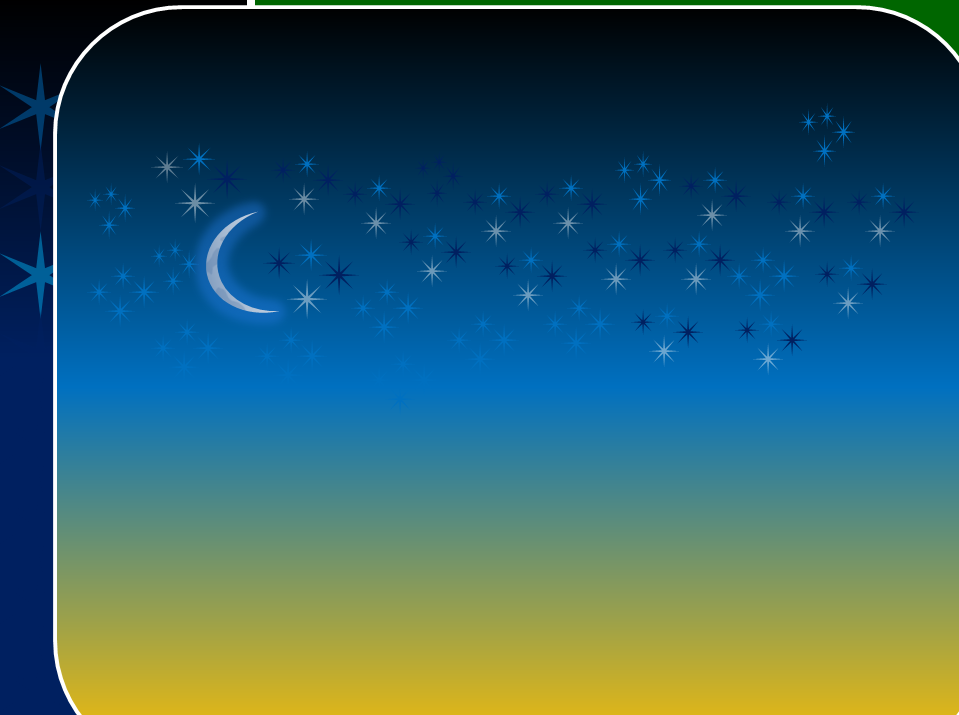 Nilai ibadah solat dan lain-lain ibadah di sisi Allah :
Setiap manusia adalah sama taraf 
di sisi Allah.
Melahirkan persaudaraan yang erat 
antara umat Islam.
Melahirkan sikap takwa, saling hormat menghormati,  menghargai dan 
bersaing dengan cara yang sihat.
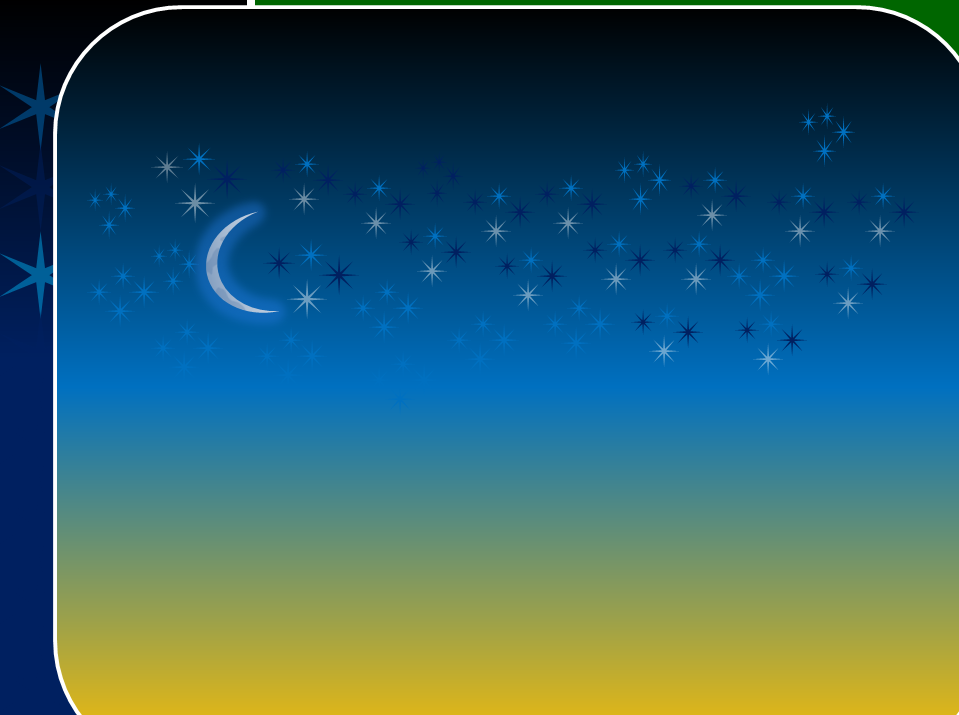 Sikap Persaudaraan umat Islam dalam beribadat kepada Allah, iaitu :-
Melalui Ibadat
Solat Berjemaah
Kerjakan Haji
Puasa Bulan Ramadhan
Mengharapkan keampunan, rahmat, petunjuk dan kesejahteraan hidup.
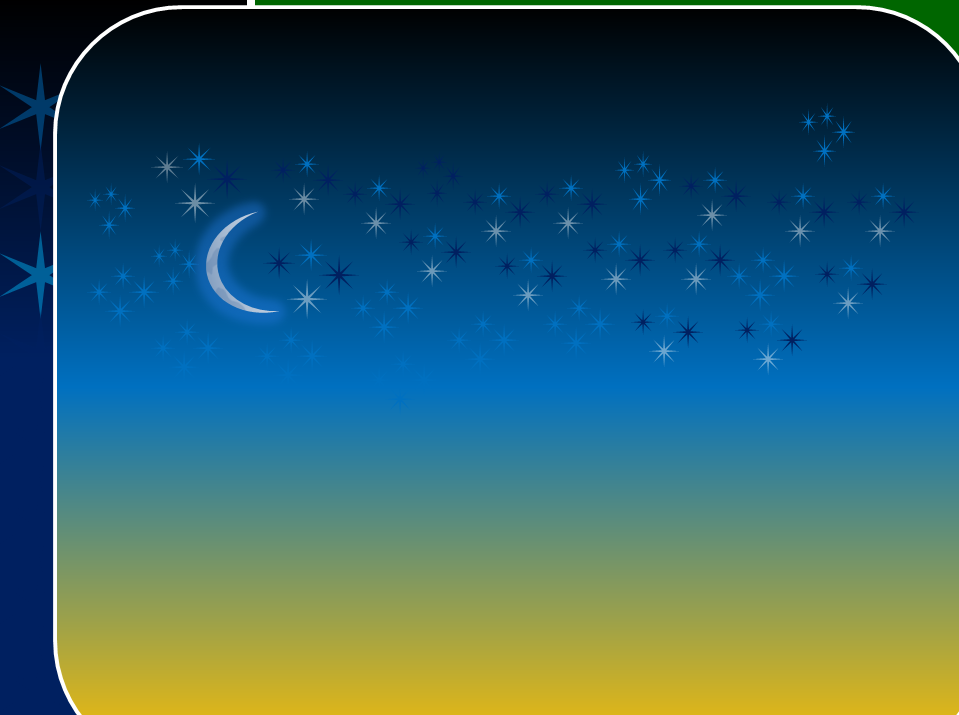 Pengajaran dari Peristiwa Isra’  dan Mikraj kepada umat manusia, iaitu :-
Keutuhan dan kepercayaan umat Islam kepada perkara ghaib.
Membuktikan kekuasaan, kebesaran  dan keagungan Allah yang menguasai alam.
Disyariatkan ibadat Solat 5 waktu sebagai kefardhuan atas umat Islam.
Gambaran  ganjaran serta seksaan di atas amalan manusia di dunia dan akhirat.
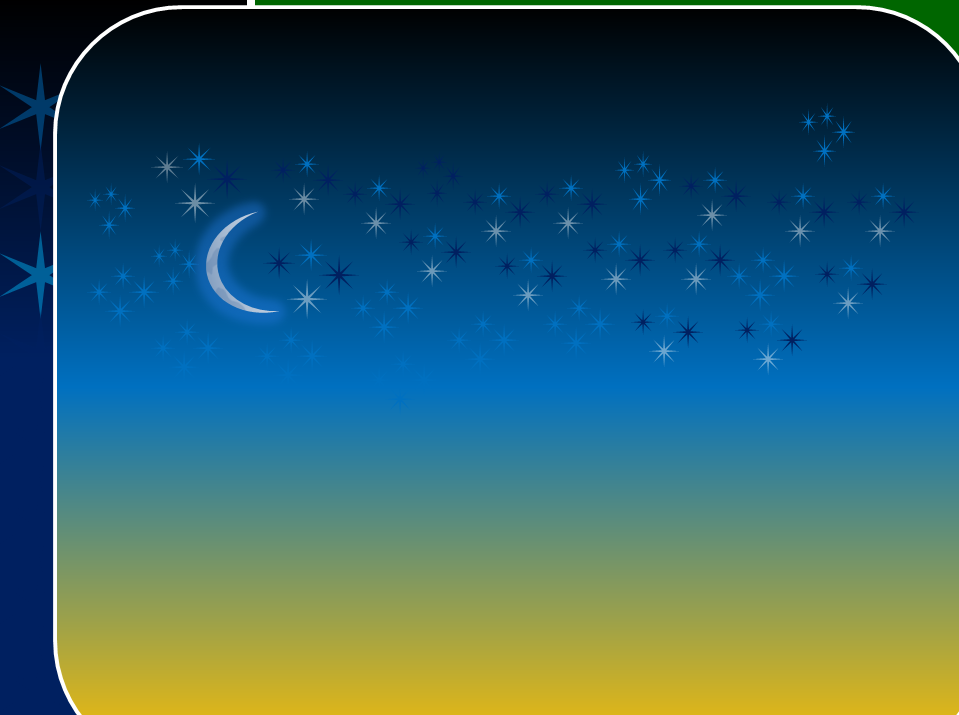 Akibat membiarkan maksiat dan kemungkaran berleluasa…
Suami isteri mengabaikan tanggungjawab
Anak dibiar tanpa didikan agama
Membiarkan diri dibelenggu kejahilan
Tidak tahu bezakan halal dan haram
Sanggup gadai akidah demi kemewahan duniawi
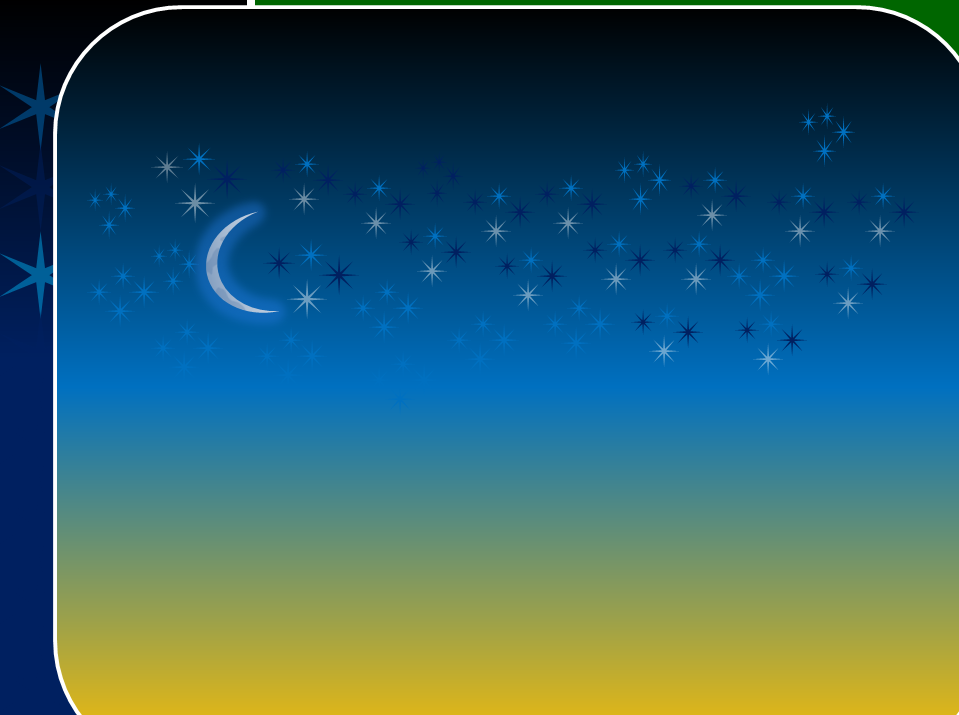 Hentikanlah mengejar khayalan duniawi semata-mata :-
Insafi diri dengan beriman kepada Allah.
Jangan sia-siakan hidup di akhir usia
Tingkatkan amal 
ibadat kepada Allah.
Mohon keampunan dan bertaubatlah kepada Allah di atas kesilapan.
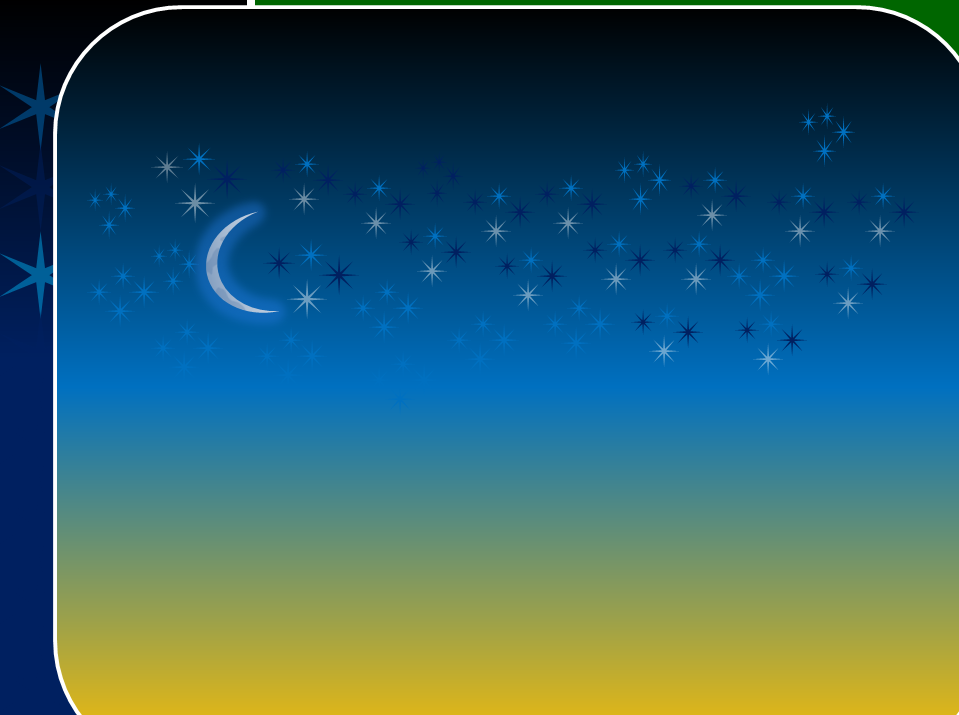 Firman Allah Taala Dalam 
Surah Al Ankabut  Ayat 45 :
اتْلُ مَا أُوحِيَ إِلَيْكَ مِنَ الْكِتَابِ وَأَقِمِ الصَّلاَةَ إِنَّ الصَّلاَةَ تَنْهَى عَنِ الْفَحْشَآء وَالْمُنكَرِ وَلَذِكْرُ اللهِ أَكْبَرُ وَاللهُ يَعْلَمُ مَا تَصْنَعُونَ
“Bacalah serta ikutlah (wahai Muhammad) akan apa yang diwahikan kepadamu dari Al-Qur'an, dan dirikanlah sembahyang (dengan tekun); sesungguhnya sembahyang itu mencegah dari perbuatan yang keji dan mungkar; dan sesungguhnya mengingati Allah adalah lebih besar (faedahnya dan kesannya); dan (ingatlah) Allah mengetahui akan apa yang kamu kerjakan. .”
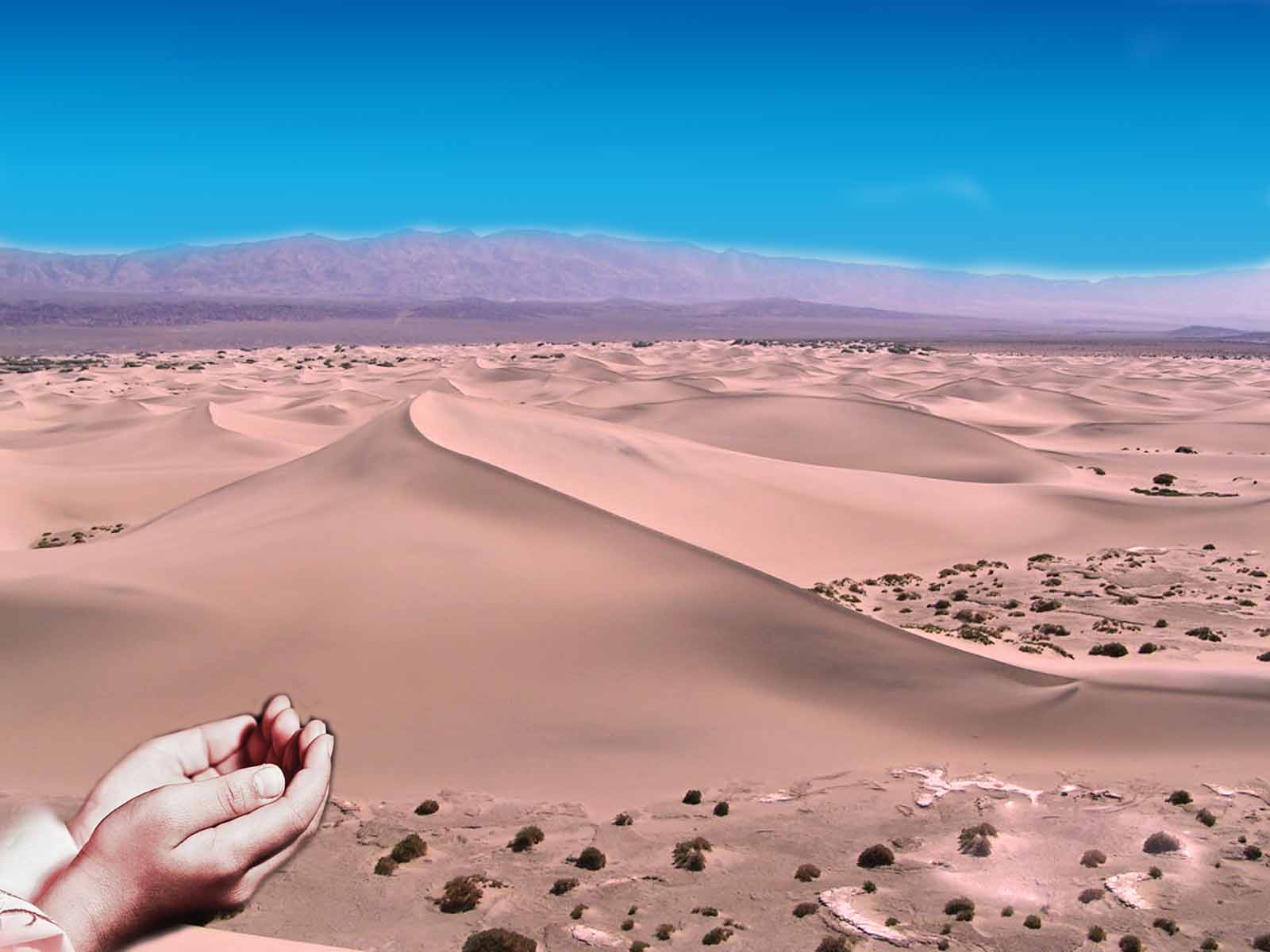 Doa 
Antara Dua Khutbah
Aamiin Ya Rabbal Aalamin..
 Tuhan Yang Memperkenankan Doa Orang-orang Yang Taat, 
Berilah Taufik Kepada 
Kami Di Dalam Mentaatimu, Ampunilah Kepada Mereka 
Yang Memohon Keampunan.
Aamiin
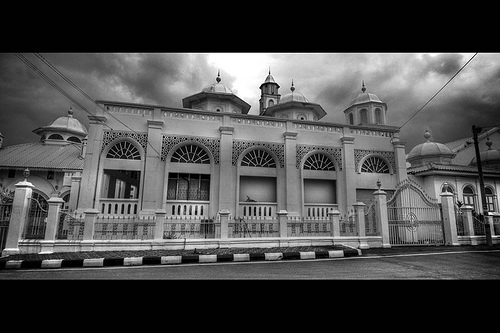 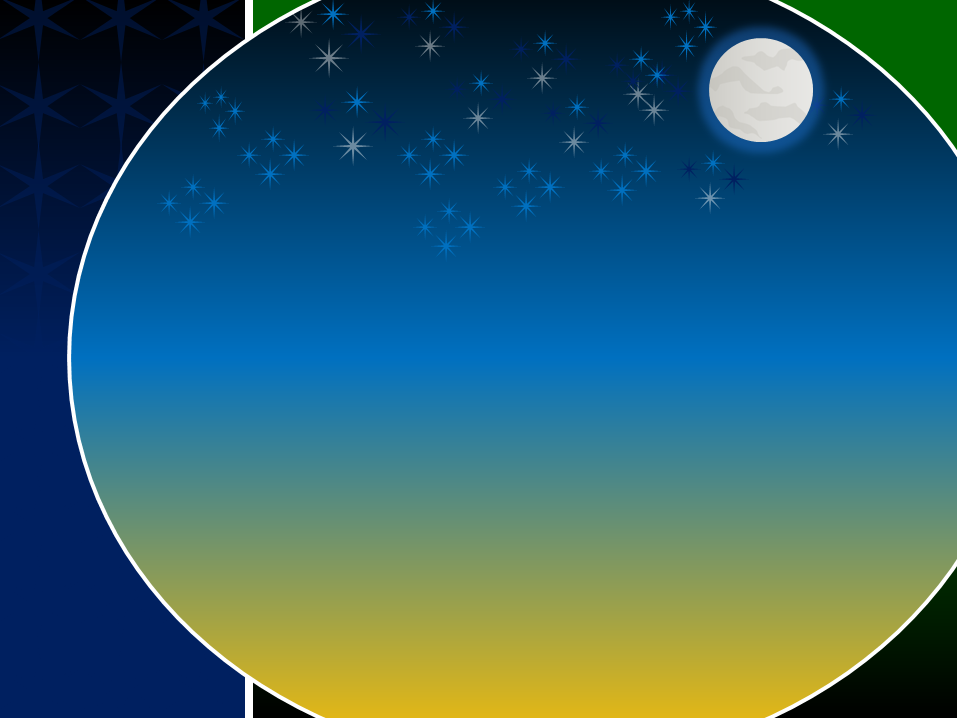 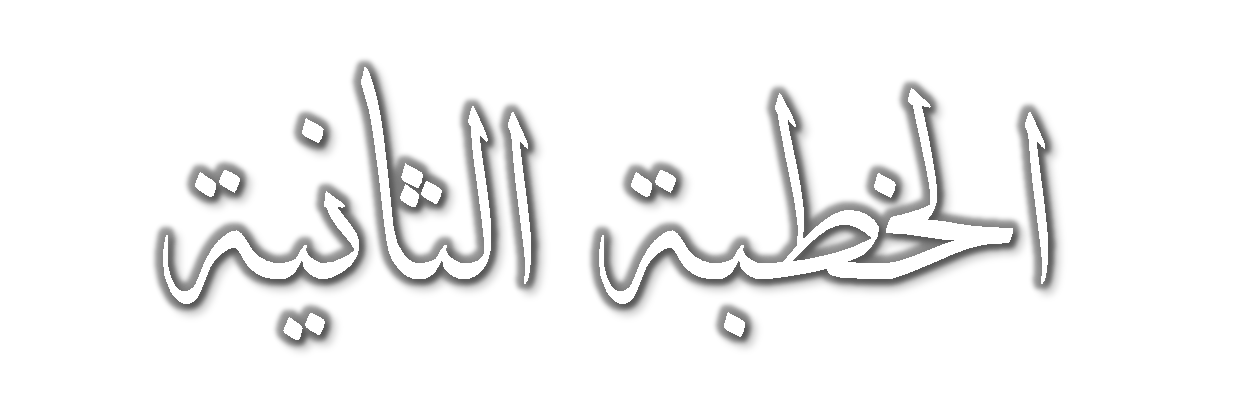 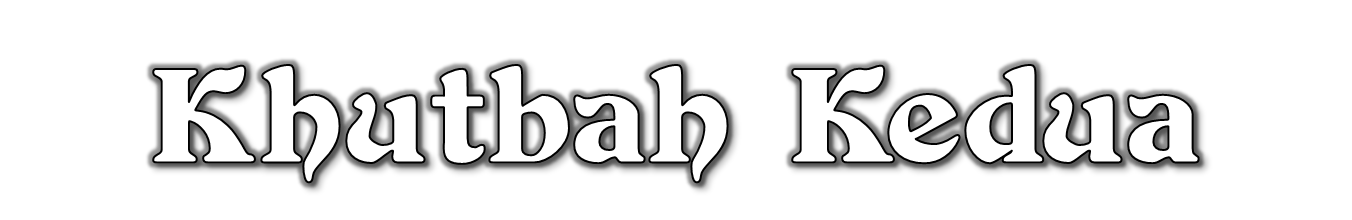 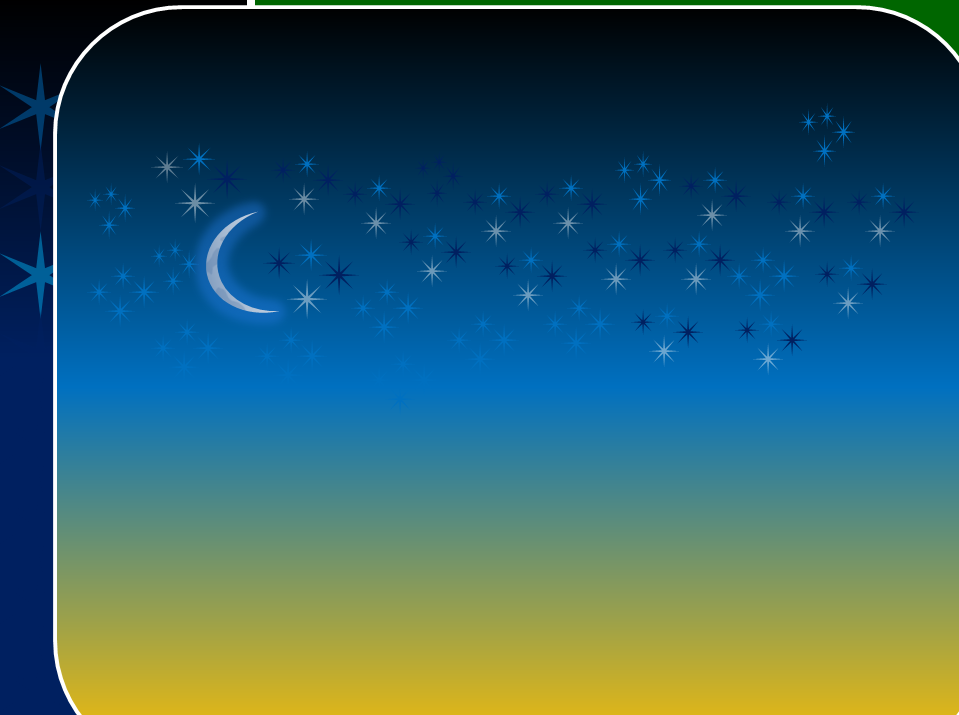 Pujian  Kepada Allah
الْحَمْدُ ِللهِ
Segala puji-pujian bagi Allah
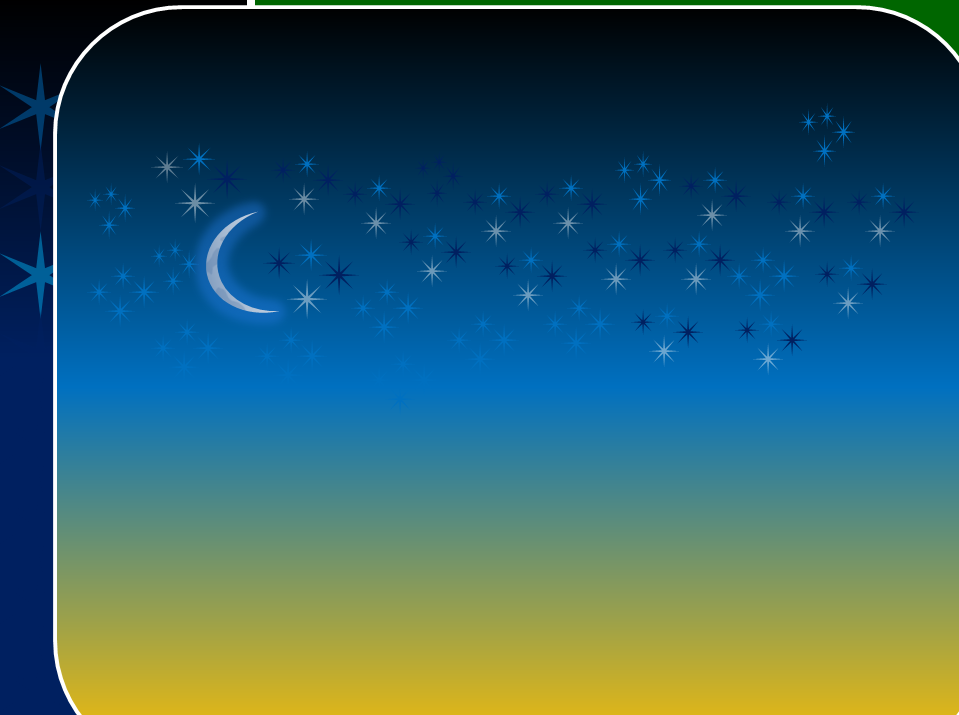 Syahadah
أَشْهَدُ أَنْ لاَ إِلَهَ إِلاَّ اللهُ وَحْدَهُ لاَ شَرِيكَ لَهُ،
وَأَشْهَدُ أَنَّ سَيِّدَنَا مُحَمَّدًا عَبْدُهُ وَرَسُوْلُهُ
Aku bersaksi bahawa tiada tuhan yang layak disembah melainkan Allah yang Maha Esa.

Aku juga bersaksi bahawa Nabi Muhammad S.A.W.  adalah hambaNya dan rasulNya.
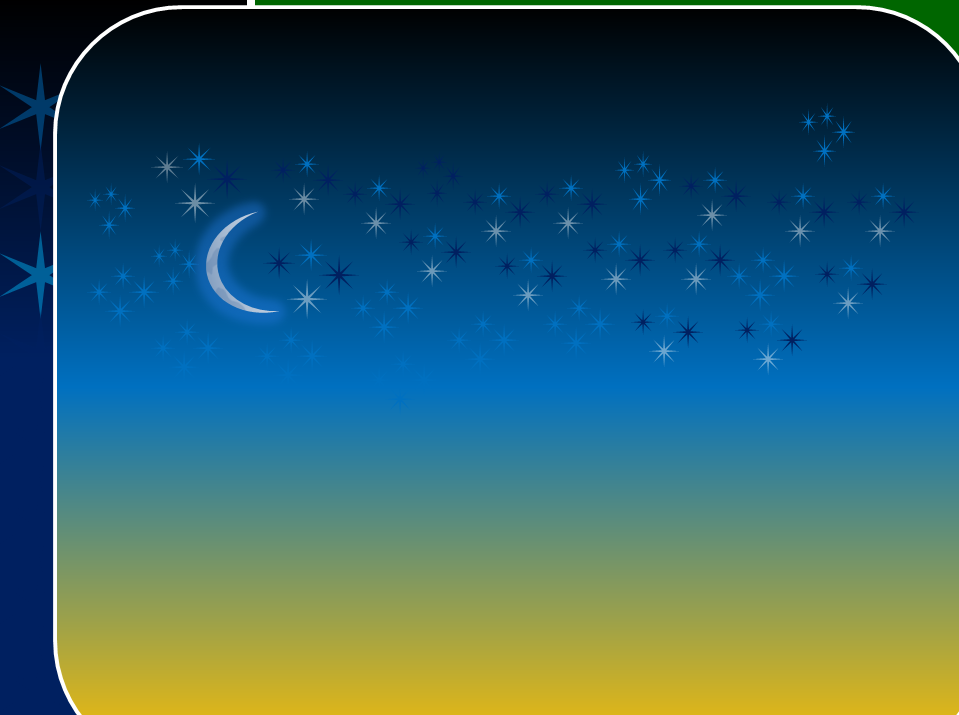 Selawat
اللَّهُمَّ صَلِّ وَسَلِّمْ وَبَارِكْ عَلَى سَيِّدَنَا مُحَمَّدٍ وَعَلَى آلِهِ وَأَصْحَـابِهِ وَمَن ْتَبِعَهُمْ بِإِحْسَانٍ إِلَى يَوْمِ الدِّيْن
Ya Allah, cucurilah rahmat dan sejahtera ke atas junjungan kami Nabi Muhammad S.A.W. , keluarga dan seluruh sahabatnya serta mereka yang mengikutnya hingga hari kiamat.
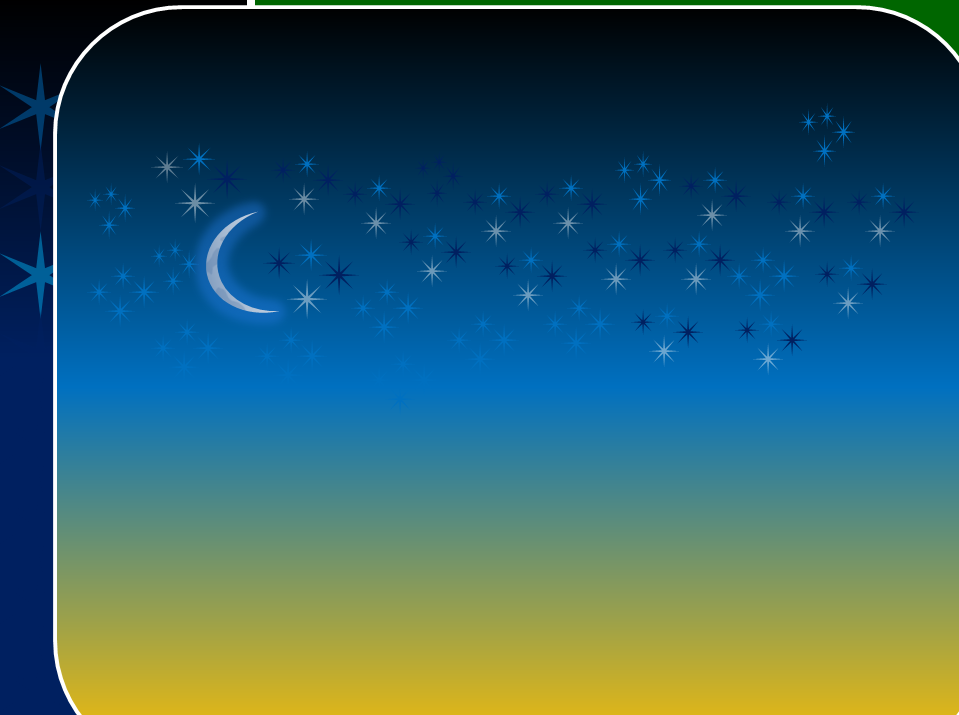 Pesanan Takwa
اتَّقُوْا اللهَ حَقَّ تُقَاتِهِ وَلاَتَمُوْتُنَّ إِلاَّ وَأَنْتُمْ مُسْلِمُوْنَ.
Bertaqwalah kepada Allah dengan sebenar-benar taqwa dan janganlah kamu mati melainkan dalam keadaan menjadi 
orang islam.
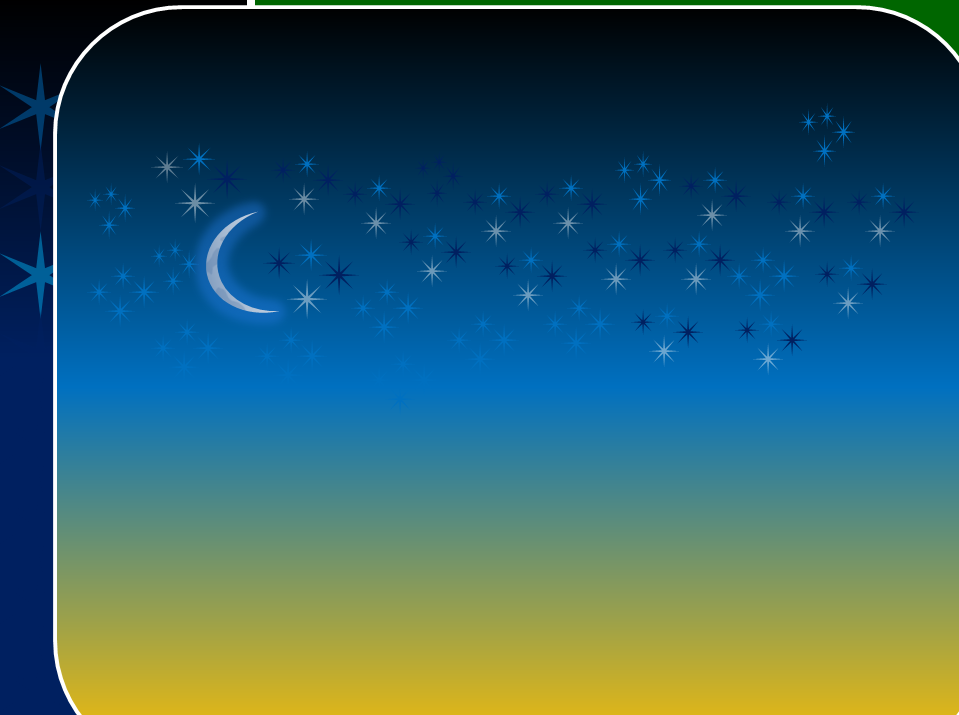 Seruan Takwa
Bertakwa kepada Allah dengan 
bersungguh-sungguh.
Laksanakan segala perintah dan 
tinggalkan larangan Allah.
Dikurniakan kerahmatan dan kebahagian 
oleh Allah di dunia dan akhirat.
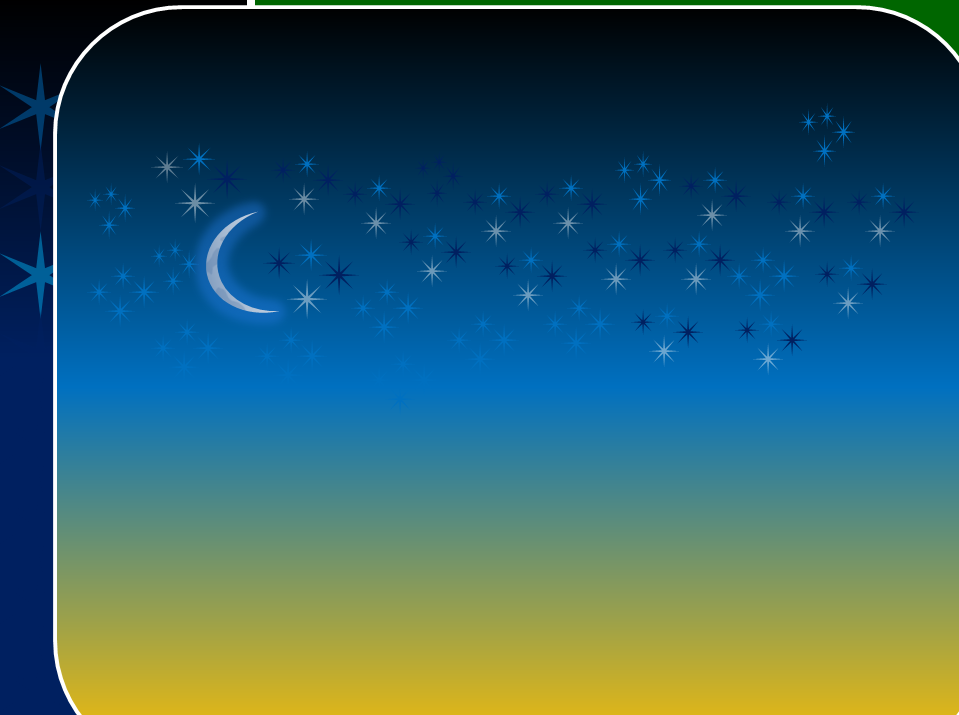 Kesimpulan dari 
Peristiwa Isra’  dan Mikraj :
Pengajaran melalui peristiwa tersebut  
sebagai panduan dalam menjalani kehidupan
Setiap muslim perlu berpegang teguh 
dengan Prinsip Islam.
Menyakini dan percaya Peristiwa Isra’  dan 
Mikraj ke atas Rasulullah S.A.W adalah wajib 
sebagaimana buktinya dalam Al-Quran  .
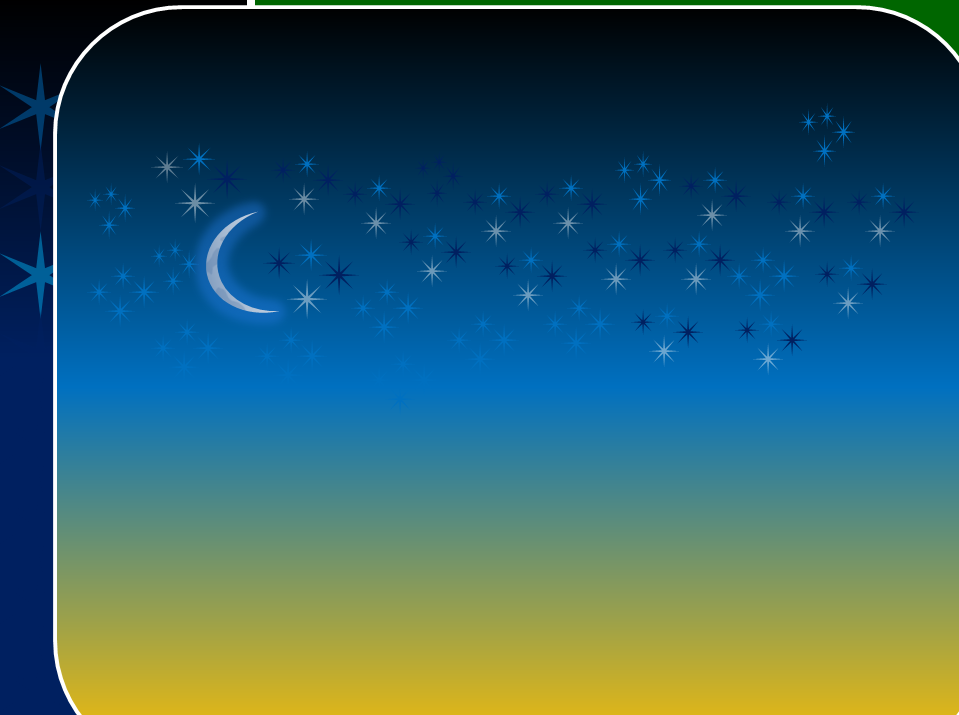 Hikmah dan Pengajaran  melalui Peristiwa Isra’  dan Mikraj ;
Membuktikan kebesaran dan kekuasaan 
Allah sebagai pencipta alam.
Menambah keyakinan dan keimanan di jiwa 
manusia.
Umat  Islam hendaklah sentiasa berhubung 
denganAllah melalui Solat dan bermunajat 
ketika senang atau ditimpa musibah.
Bukti bahawa setiap yang yang mustahil
 pada pandangan manusia tidak mustahil
Bagi Allah Taala .
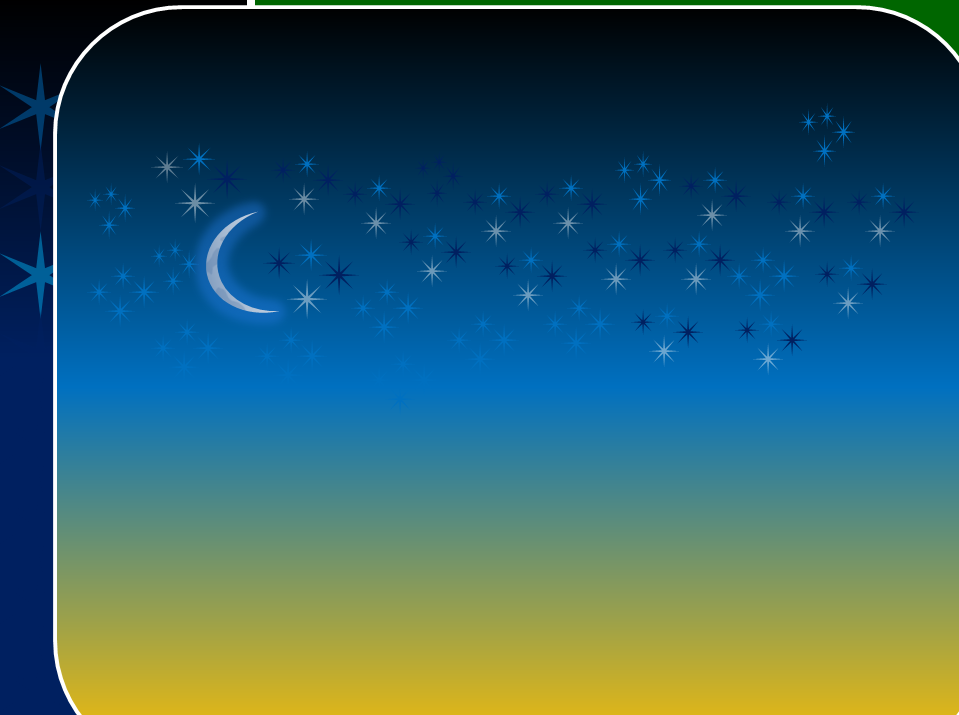 Firman Allah Taala Dalam Surah Al Ahzab Ayat 56 :-
إِنَّ اللهَ وَمَلآئِكَتَهُ يُصَلُّونَ عَلَى النَّبِيِّ 
يَآ أَيُّهَا الَّذِينَ ءَامَنُوا صَلُّوا عَلَيْهِ وَسَلِّمُوا تَسْلِيمًا
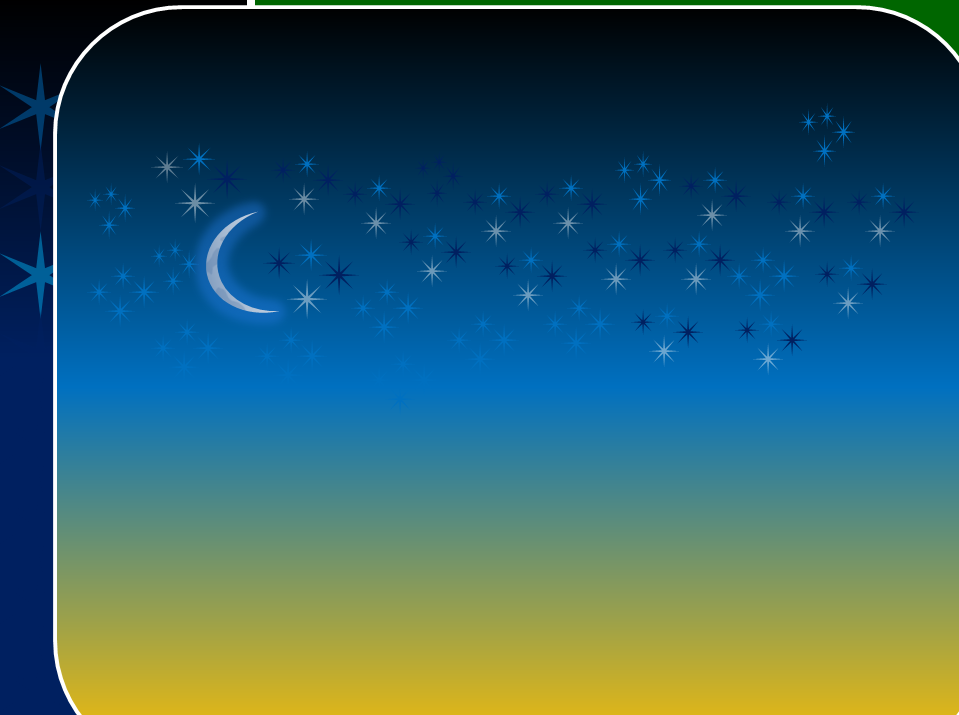 Maksudnya :
“Sesungguhnya Allah Taala Dan Para Malaikat Sentiasa Berselawat Ke Atas Nabi (Muhammad), Wahai Orang-orang Beriman! Berselawatlah Kamu Ke Atasnya Serta Ucapkanlah Salam Sejahtera Dengan Penghormatan Ke Atasnya Dengan Sepenuhnya”.
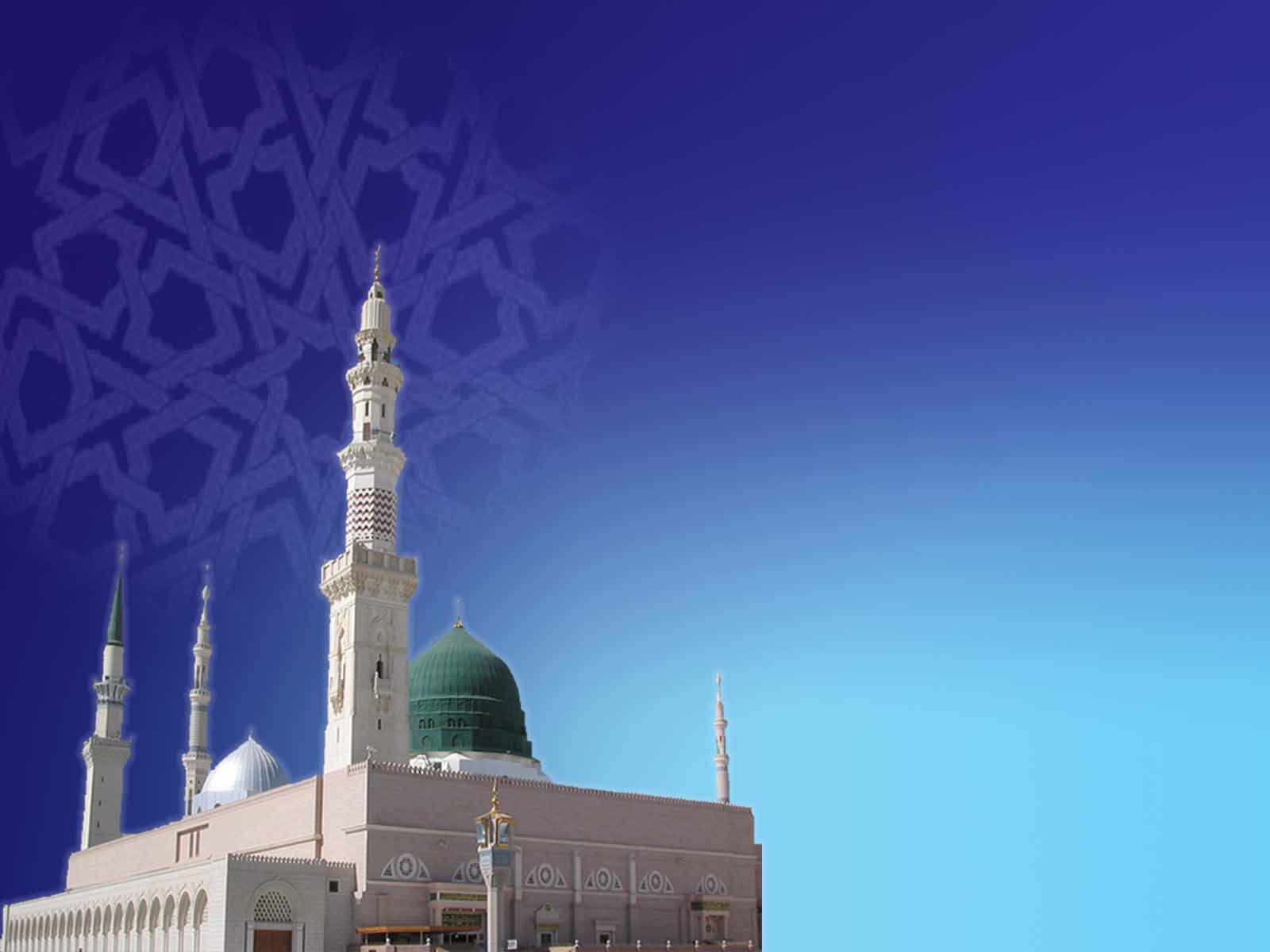 Selawat
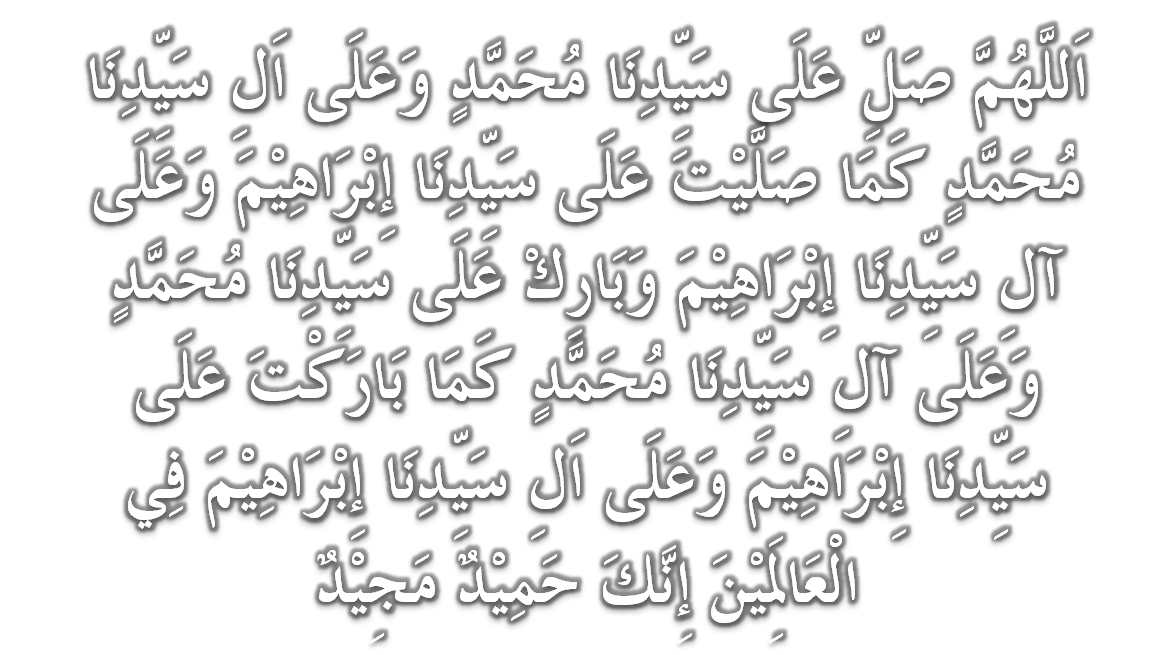 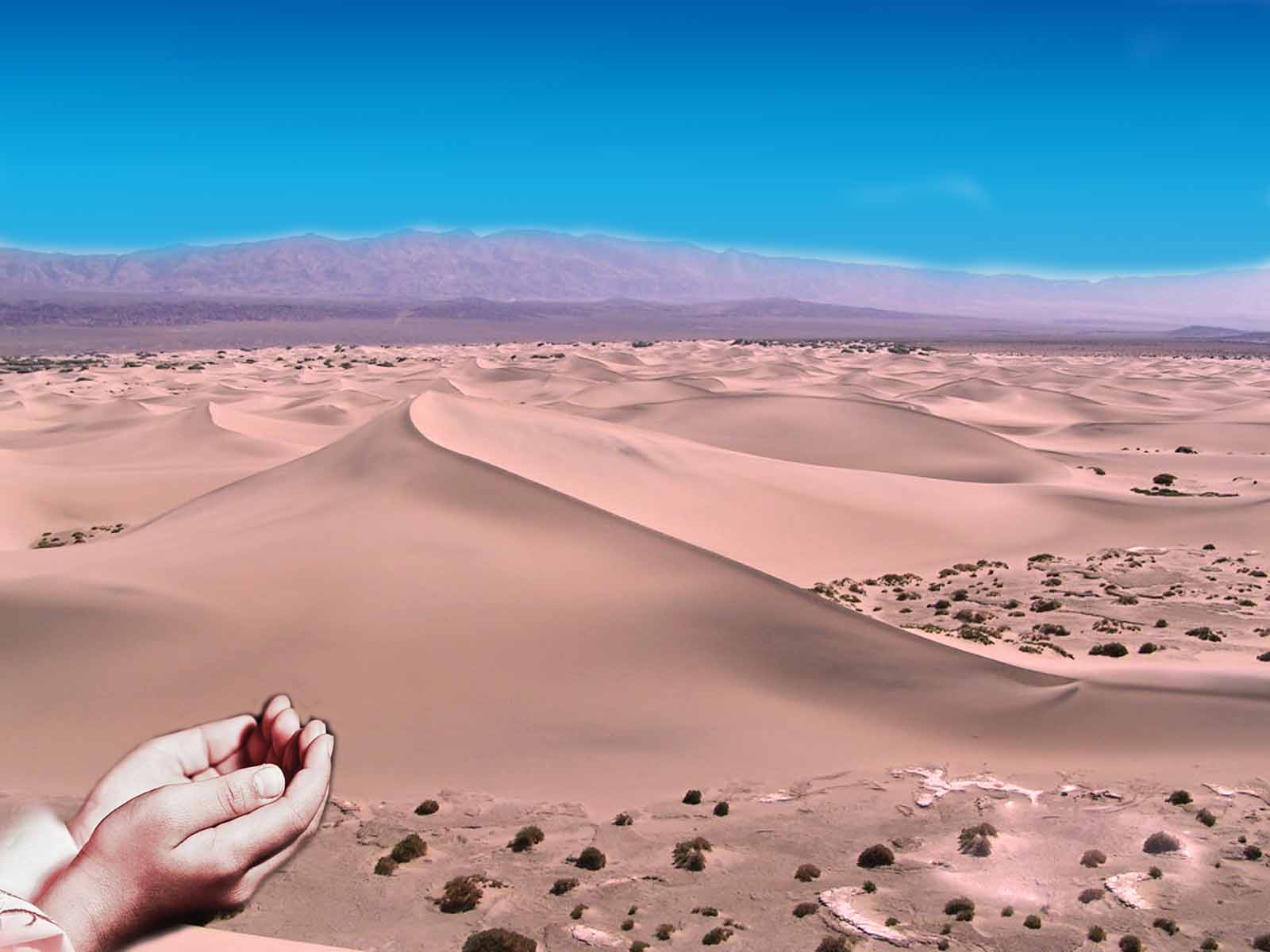 Doa :
وَارْضَ اللَّهُمَّ عَنِ الْخُلَفَآءِ الرَّاشِدِيْن وَعَنْ بَقِيَّةِ الصَّحَابَةِ وَالْقَرَابَةِ أَجْمَعِيْن وَالتَّابِعِيْنَ وَتَابِعِي التَّابِعِيْنَ لَهُمْ بِإِحْسَانٍ إِلىَ يَوْمِ الدِّيْن.
Ya Allah, Kurniakanlah Keredhaan Kepada Khulafa’ Rasyidin Dan Sahabat Seluruhnya Serta Para Tabiin Dengan Ihsan Hingga Hari Kemudian.
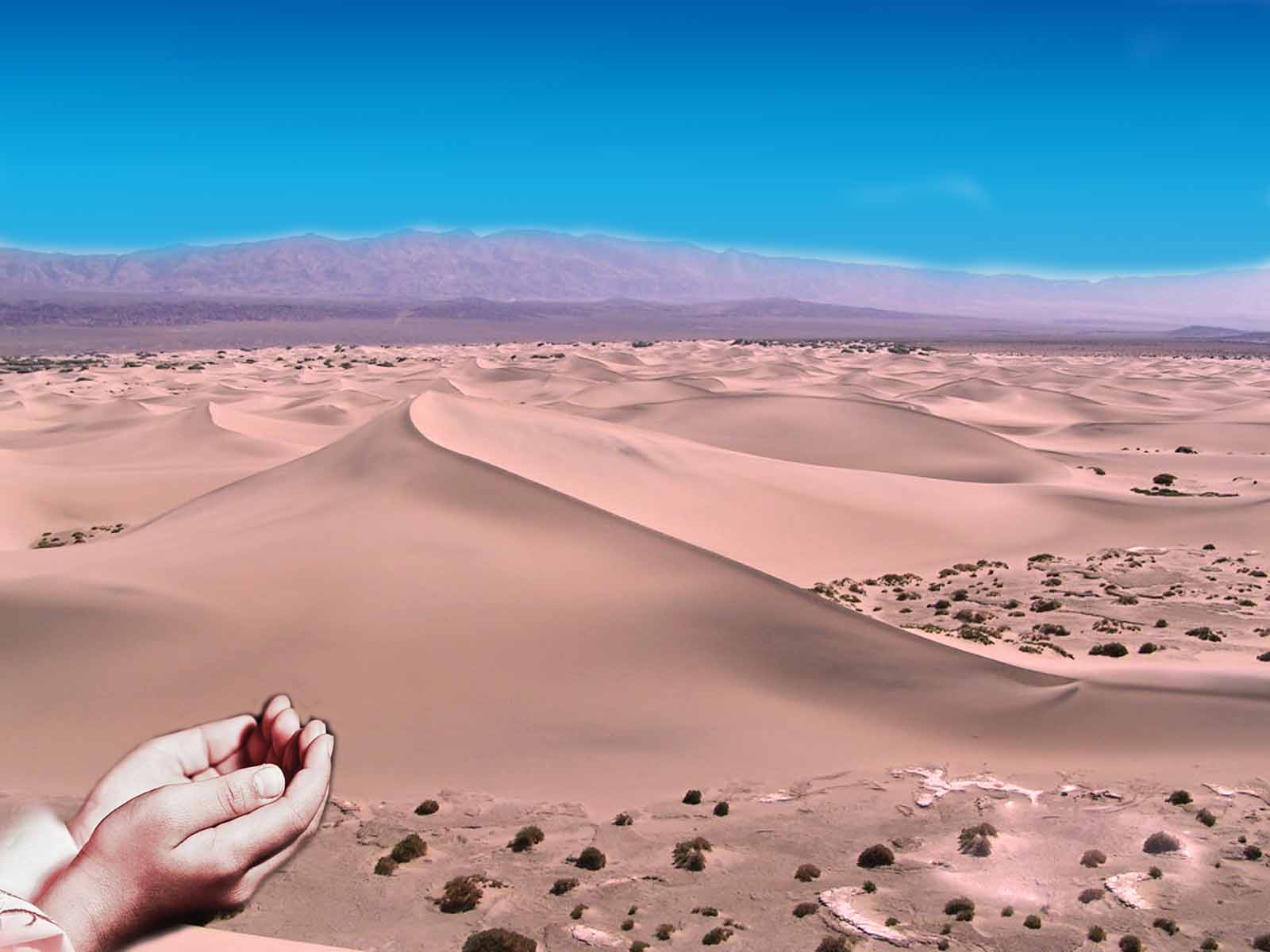 Doa :
اَلَّلهُمَّ اغفِر لِلمُسلِمِينَ وَالْمُسلِمَاتِ وِالْمُؤمِنينَ وَالْمُؤمِنَاتِ اﻷَحياَءِ مِنهُم وَاﻷَموَاتِ
Ya Allah, Ampunkanlah Dosa 
Golongan Muslimin Dan Muslimat,mu’minin Dan Mu’minaat Samada Yang Masih Hidup Atau 
Yang Telah Mati.
Ya Allah,
Peliharakanlah Seri Paduka 
Baginda Yang Dipertuan Agong 
Al Wathiqu Billah Tuanku 
Mizan Zainal Abidin 
Ibni Al Marhum Sultan Mahmud 
Al Muktafibillah Shah Dan Seri Paduka Baginda  Raja Permaisuri Agong Tuanku Nur Zahirah.  Peliharakanlah Zuriat-zuriatnya Serta Kaum Kerabatnya.
Ya Allah,
Peliharakanlah Pemangku Raja, Tengku Mohammad Ismail Ibna 
Al-Wathiqi Billah Sultan 
Mizan Zainal Abidin.

Dan Peliharakanlah Jua Pemimpin-Pemimpinnya, Ulama-Ulamanya, Pekerja-Pekerja Serta Seluruh Rakyatnya Dari Kalangan Umat Islam Dengan RahmatMu. 
Wahai Tuhan Yang Maha Penyayang.
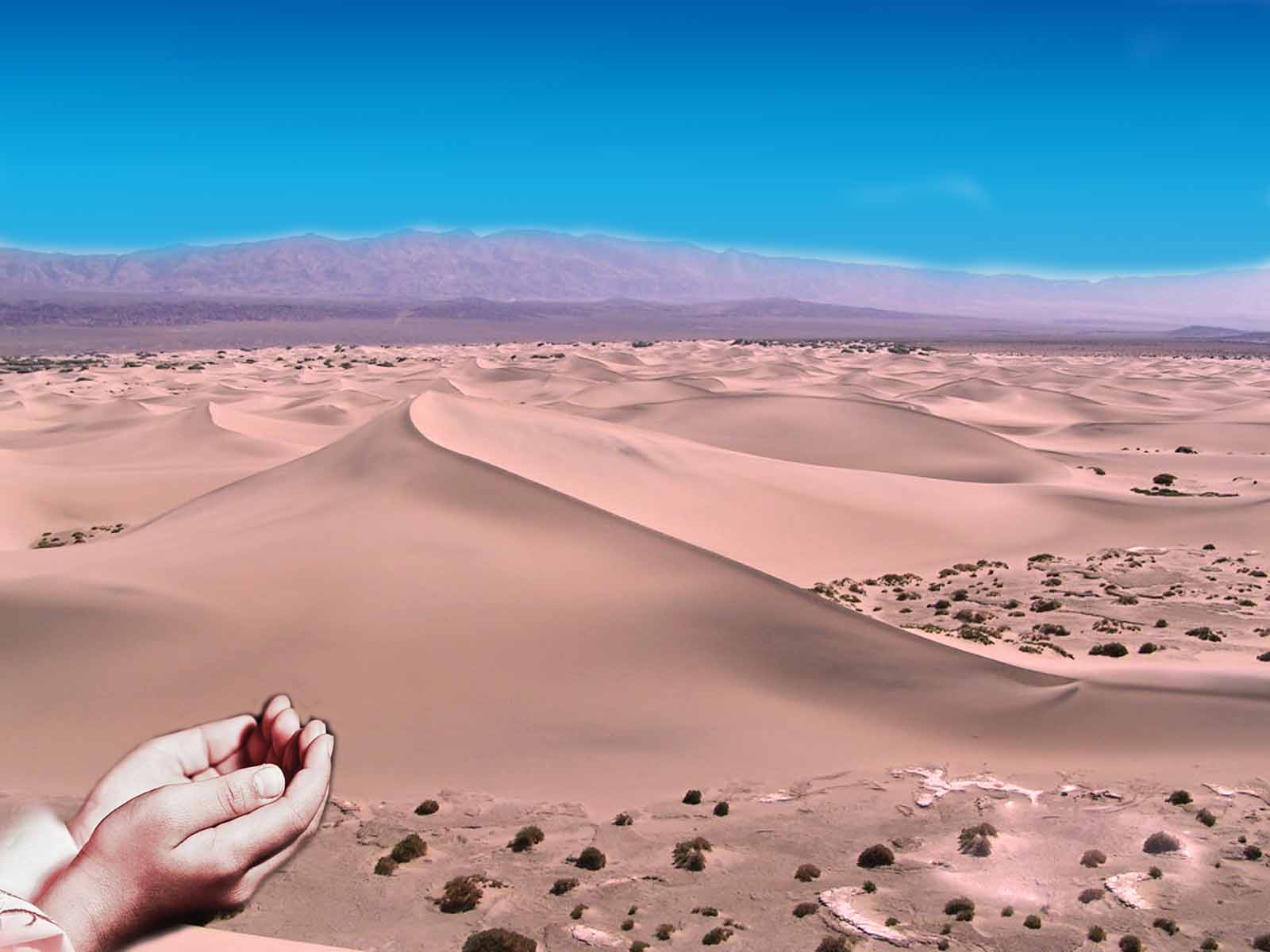 Doa :
Ya Allah, Tolonglah orang-orang Islam dan himpunkanlah mereka di atas dasar kebenaran agama, Hancurkanlah kekufuran dan orang yang syirik, orang munafik. Hancurkanlah musuh-musuhMu dan musuh agama, ampunkanlah dosa-dosa kami dan saudara kami yang terdahulu telah beriman dan janganlah Engkau biarkan kedengkian dalam hati kami terhadap orang-orang yang beriman, sesungguhnya Engkau Maha Penyantun dan Maha Penyayang.
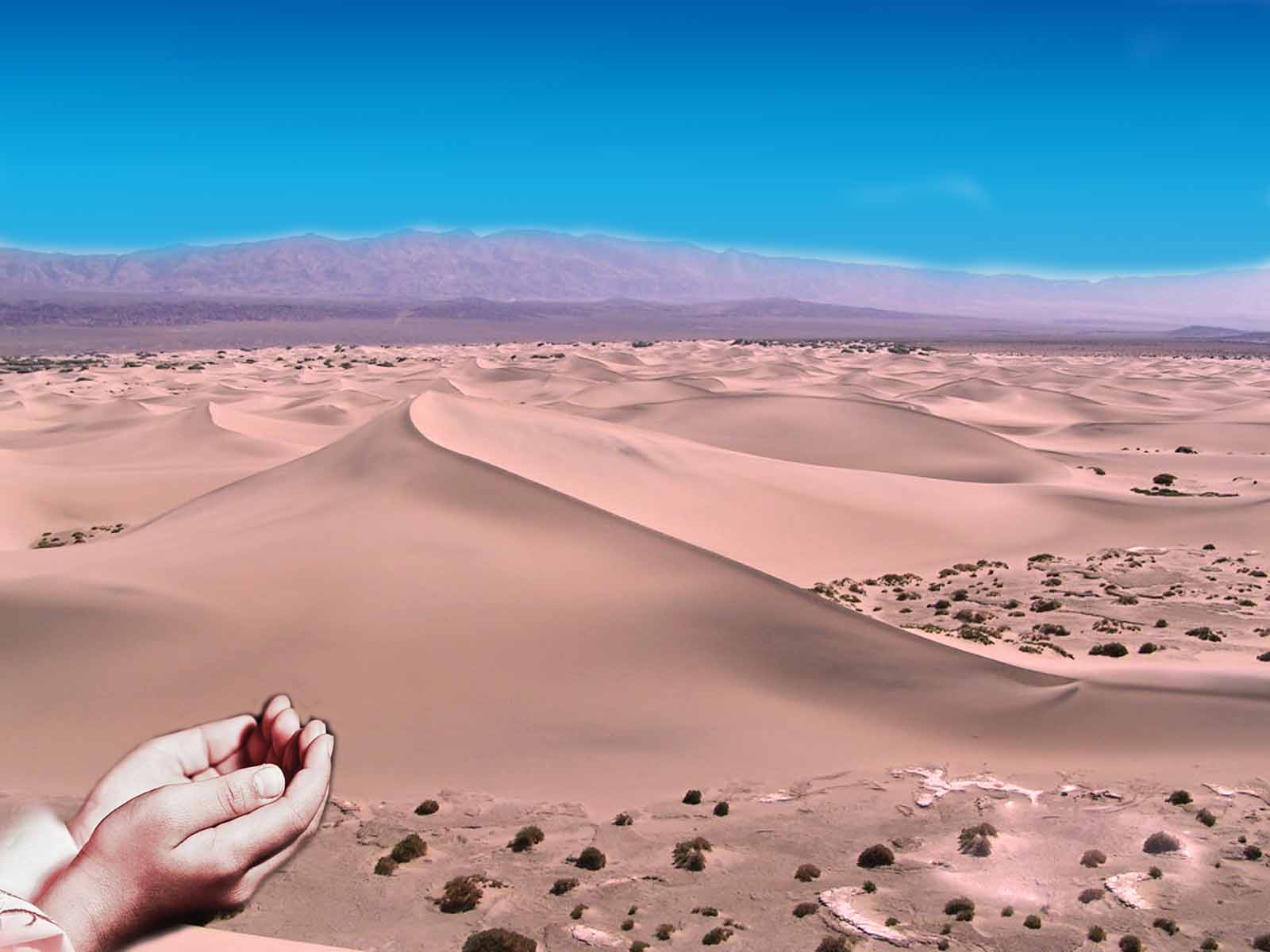 Doa :
Ya Allah… Lembutkanlah Hati Kami 
Dan Perbaikilah Hubungan Antara Kami  
Dan Jadikanlah Kami Di Kalangan Orang 
Yang Dapat Pertunjuk .
Ya Allah …Kami Telah Menzalimi Diri Sendiri Dan Sekiranya Engkau Tidak Mengampun Dan Merahmati, Nescaya Kami Akan Menjadi Orang Yang Rugi.

Ya Allah… Kurniakanlah Kebaikan Di Dunia Dan Akhirat Serta Hindarilah Kami Dari Seksaan Neraka.
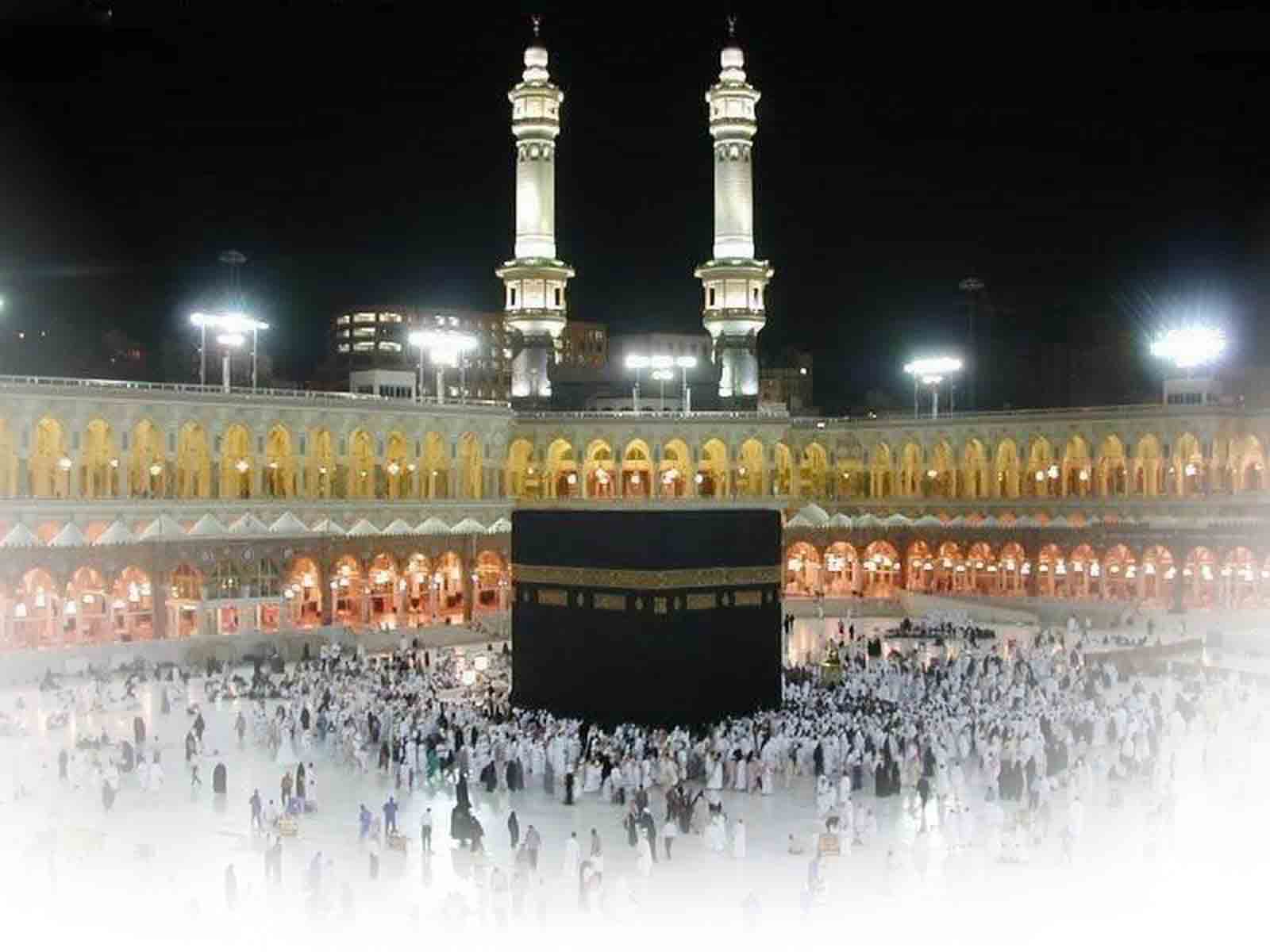 Wahai Hamba-hamba Allah….
Sesungguhnya Allah menyuruh berlaku adil, dan berbuat kebaikan, serta memberi bantuan kepada kaum kerabat dan melarang daripada melakukan perbuatan-perbuatan keji dan mungkar serta kezaliman. Ia mengajar kamu (dengan suruhan dan larangannya  ini) supaya kamu mengambil peringatan mematuhinya.
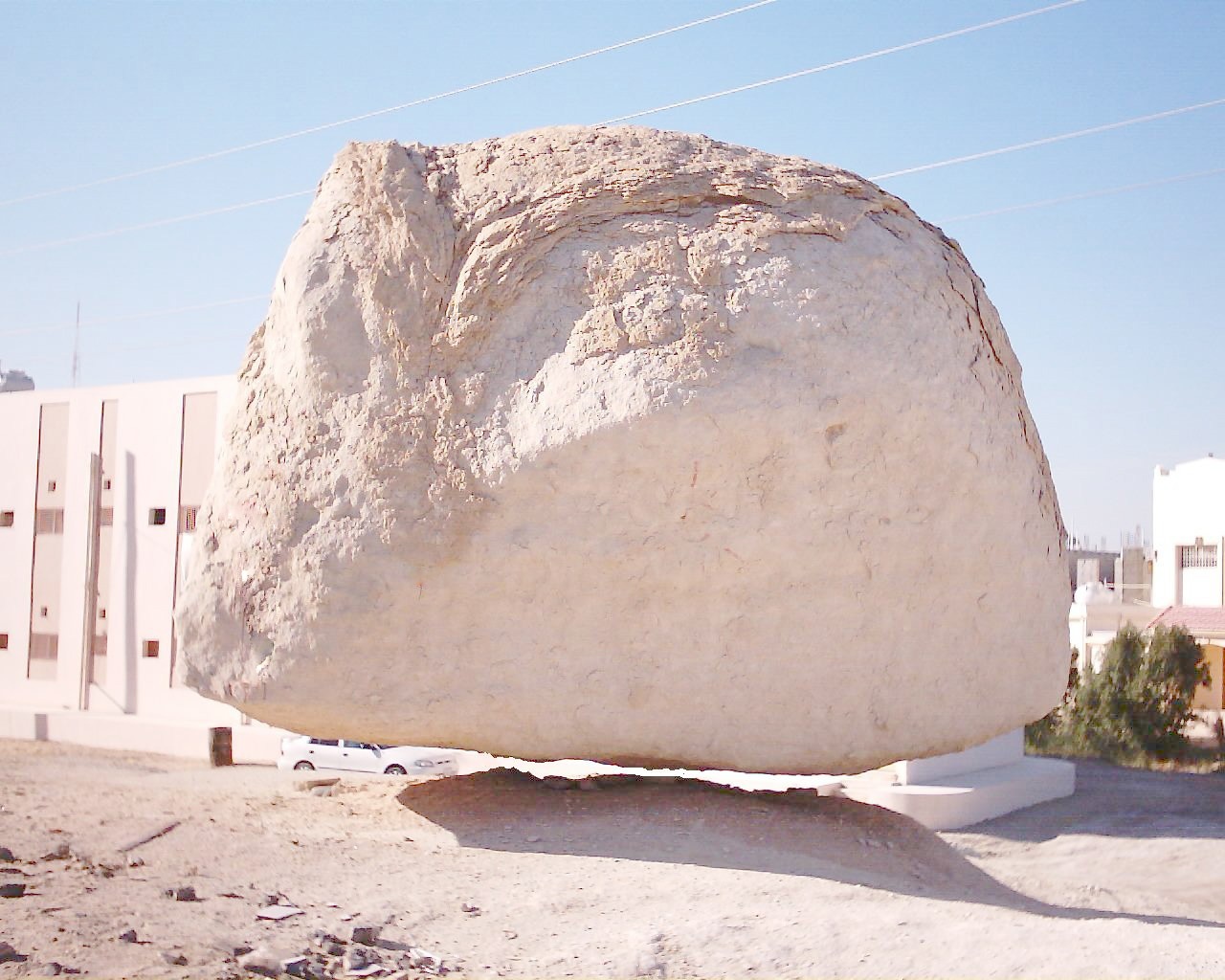 Maka Ingatlah Allah Yang Maha Agung                     Nescaya Dia Akan Mengingatimu Dan Bersyukurlah Di Atas Nikmat-nikmatnya Nescaya Dia Akan Menambahkan Lagi Nikmat Itu Kepadamu, dan Pohonlah Dari Kelebihannya, Nescaya Akan Diberikannya  Kepadamu. 
Dan Sesungguhnya Mengingati Allah 
Itu Lebih Besar (Faedah Dan Kesannya) Dan (Ingatlah) Allah Mengetahui Apa  Yang Kamu Kerjakan.
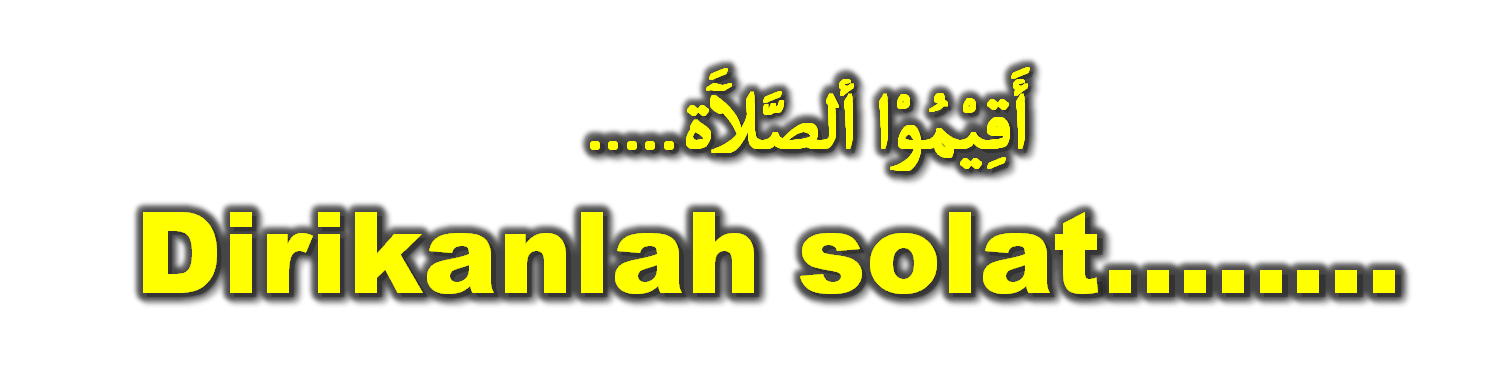 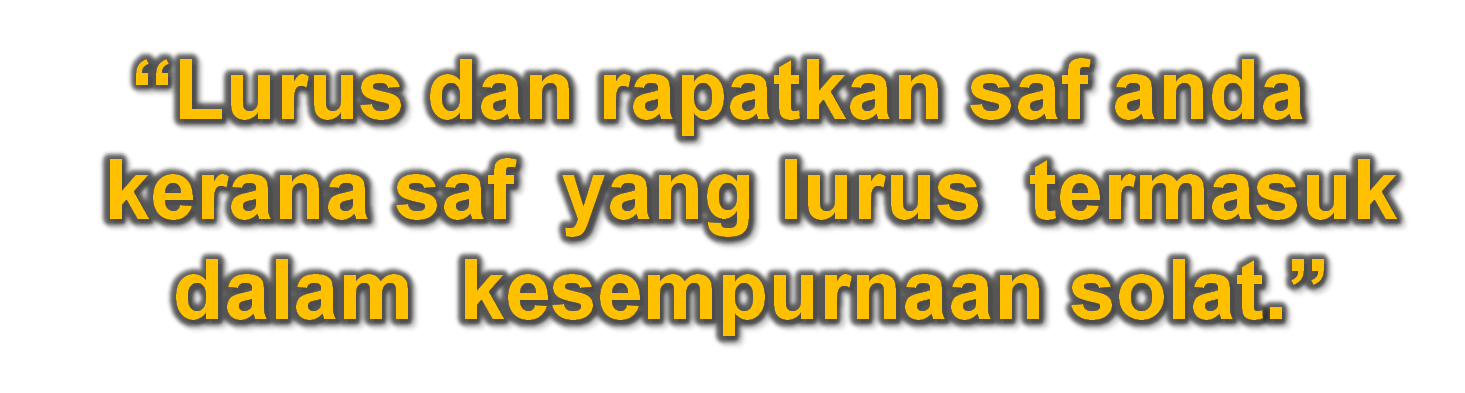